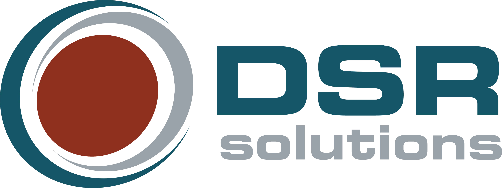 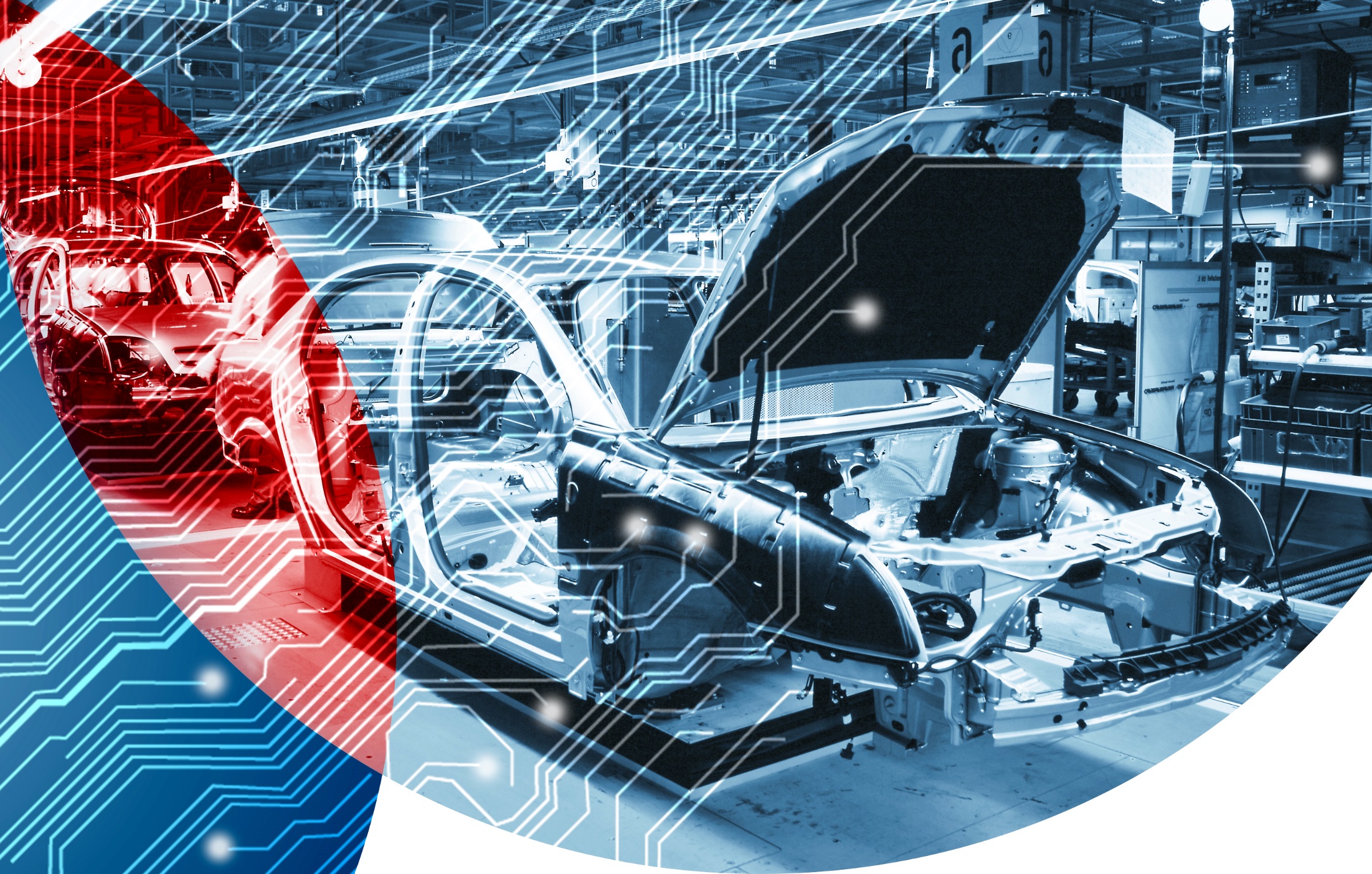 EFEKTYWNA PRODUKCJA
Informatyczne wsparcie dla produkcji
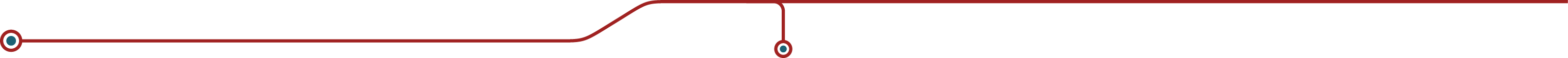 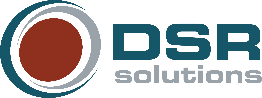 DSR - efektywna produkcja
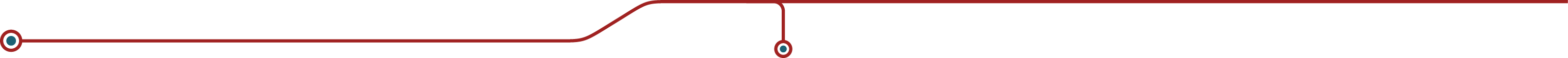 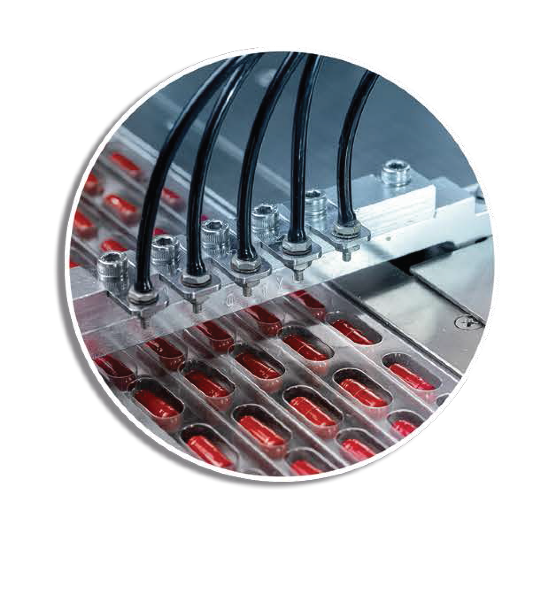 DSR jest dostawcą usług doradczych 
i rozwiązań informatycznych
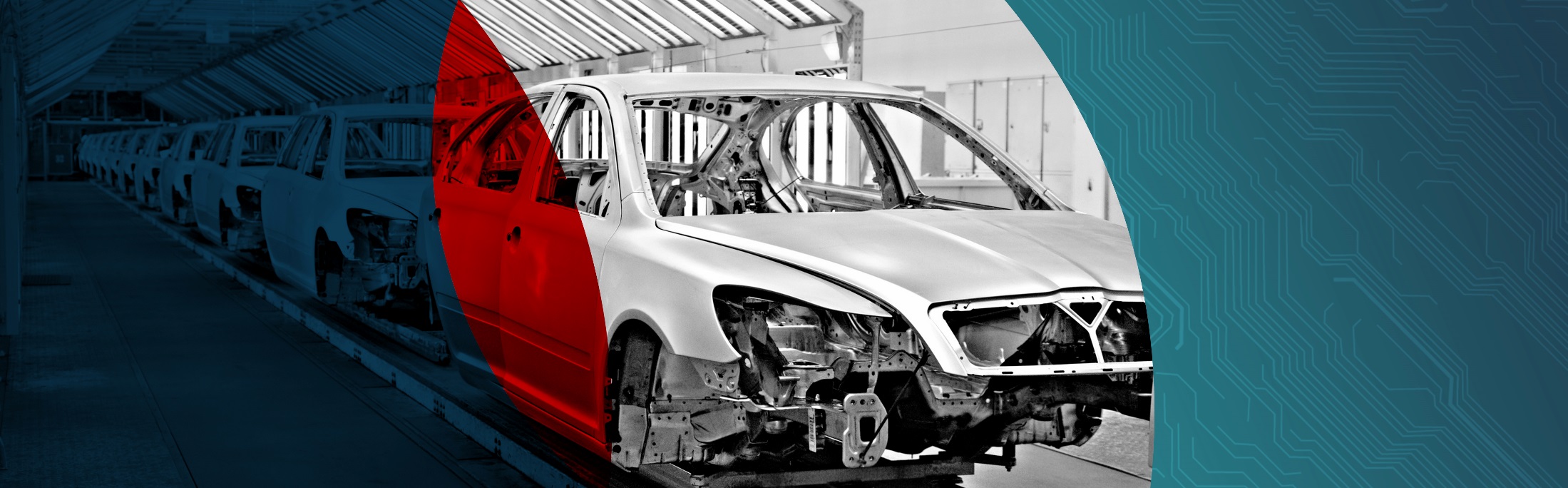 Doświadczenie
Głęboka znajomość potrzeb polskich 
i międzynarodowych przedsiębiorstw 

Profesjonalizm
Ekspercka wiedza na temat wykorzystania narzędzi IT, wspierających procesy wytwórcze i dystrybucyjne.
Synergia
DSR zapewnia optymalizację 
i integrację procesów wewnętrznych, co jest warunkiem dynamicznego rozwoju firm. Jest to możliwe dzięki wyspecjalizowanym usługom
 i sprawdzonemu oprogramowaniu.
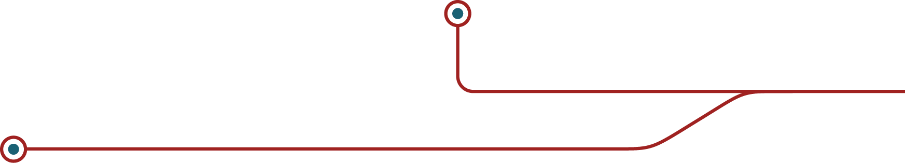 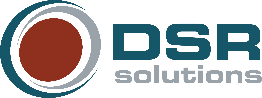 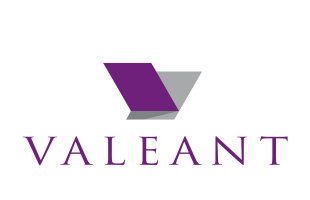 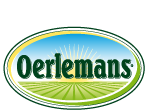 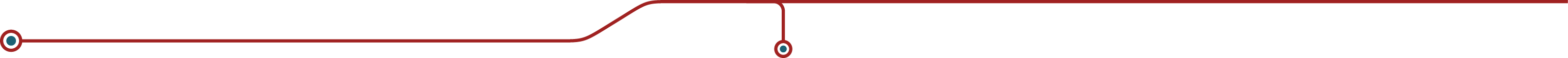 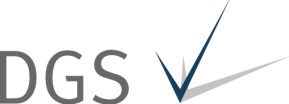 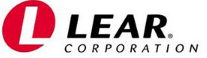 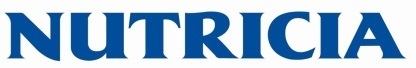 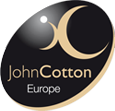 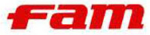 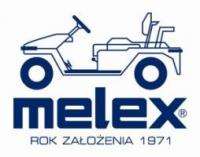 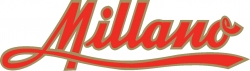 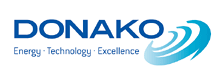 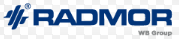 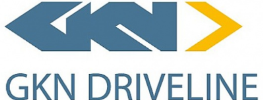 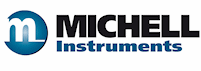 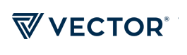 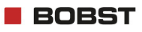 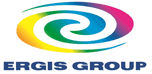 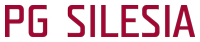 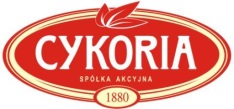 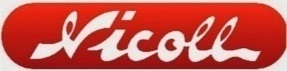 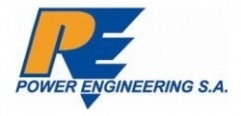 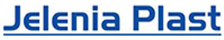 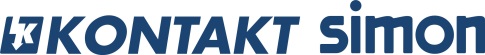 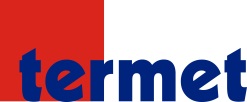 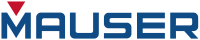 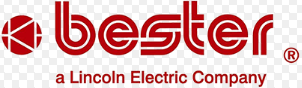 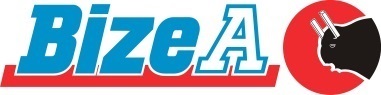 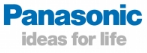 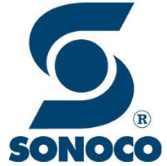 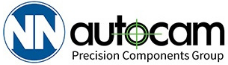 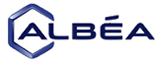 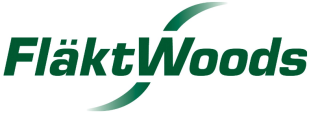 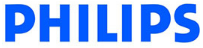 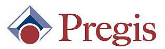 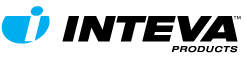 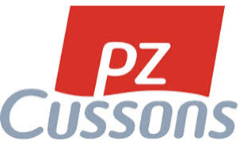 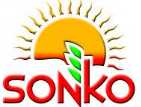 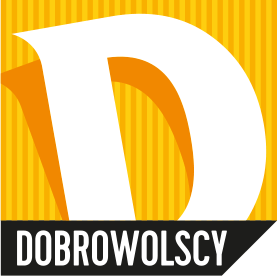 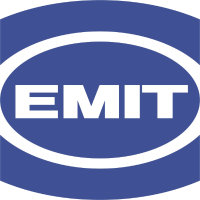 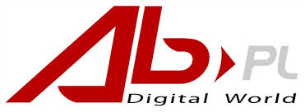 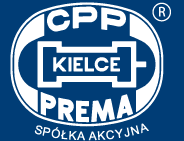 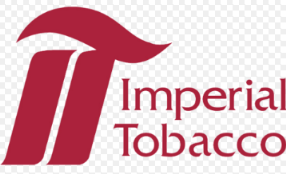 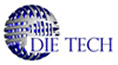 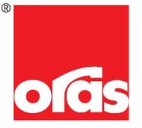 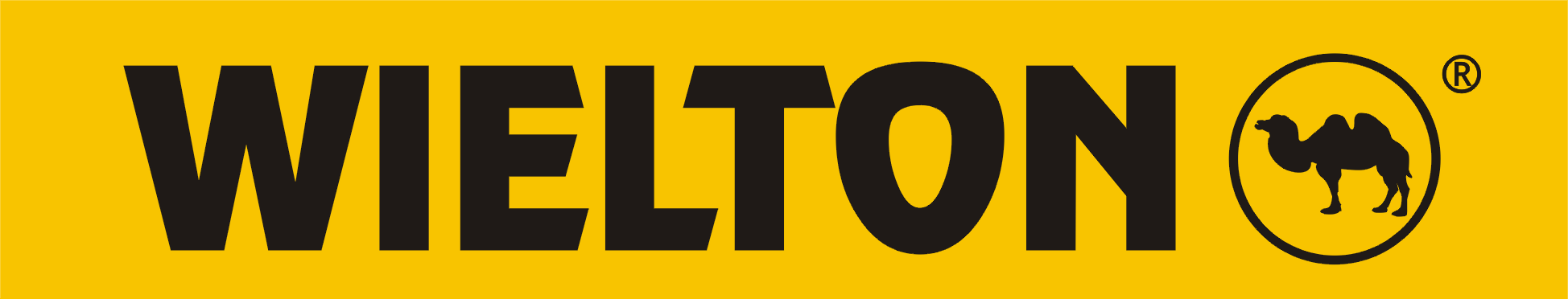 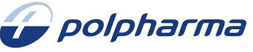 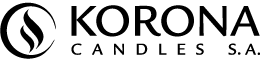 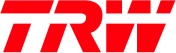 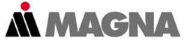 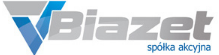 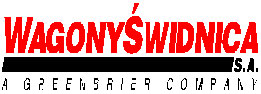 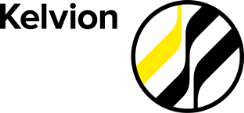 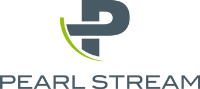 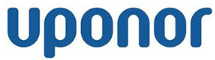 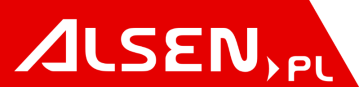 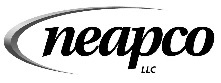 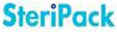 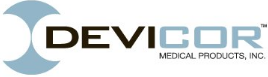 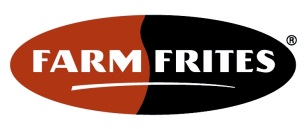 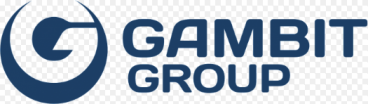 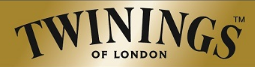 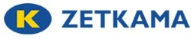 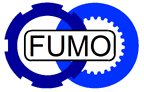 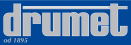 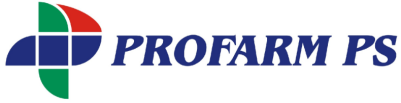 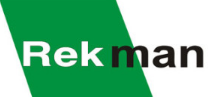 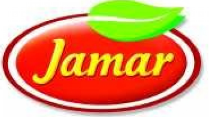 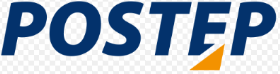 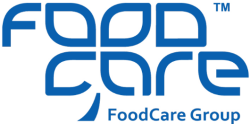 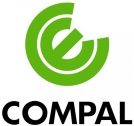 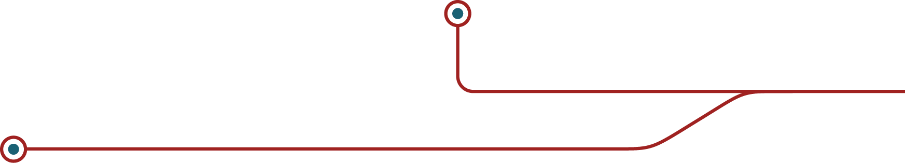 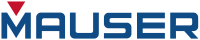 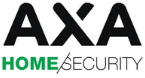 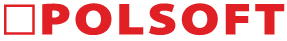 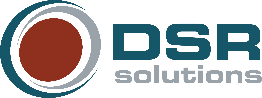 DSR - Realizowane projekty
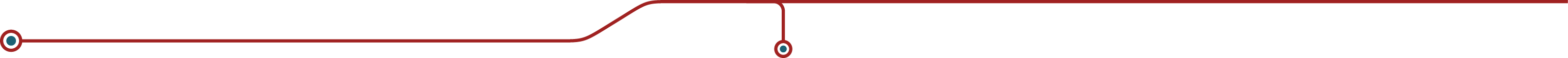 DSR realizowało projekty wdrożeniowe i doradcze
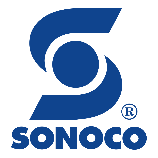 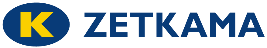 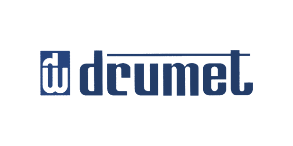 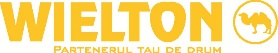 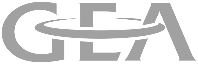 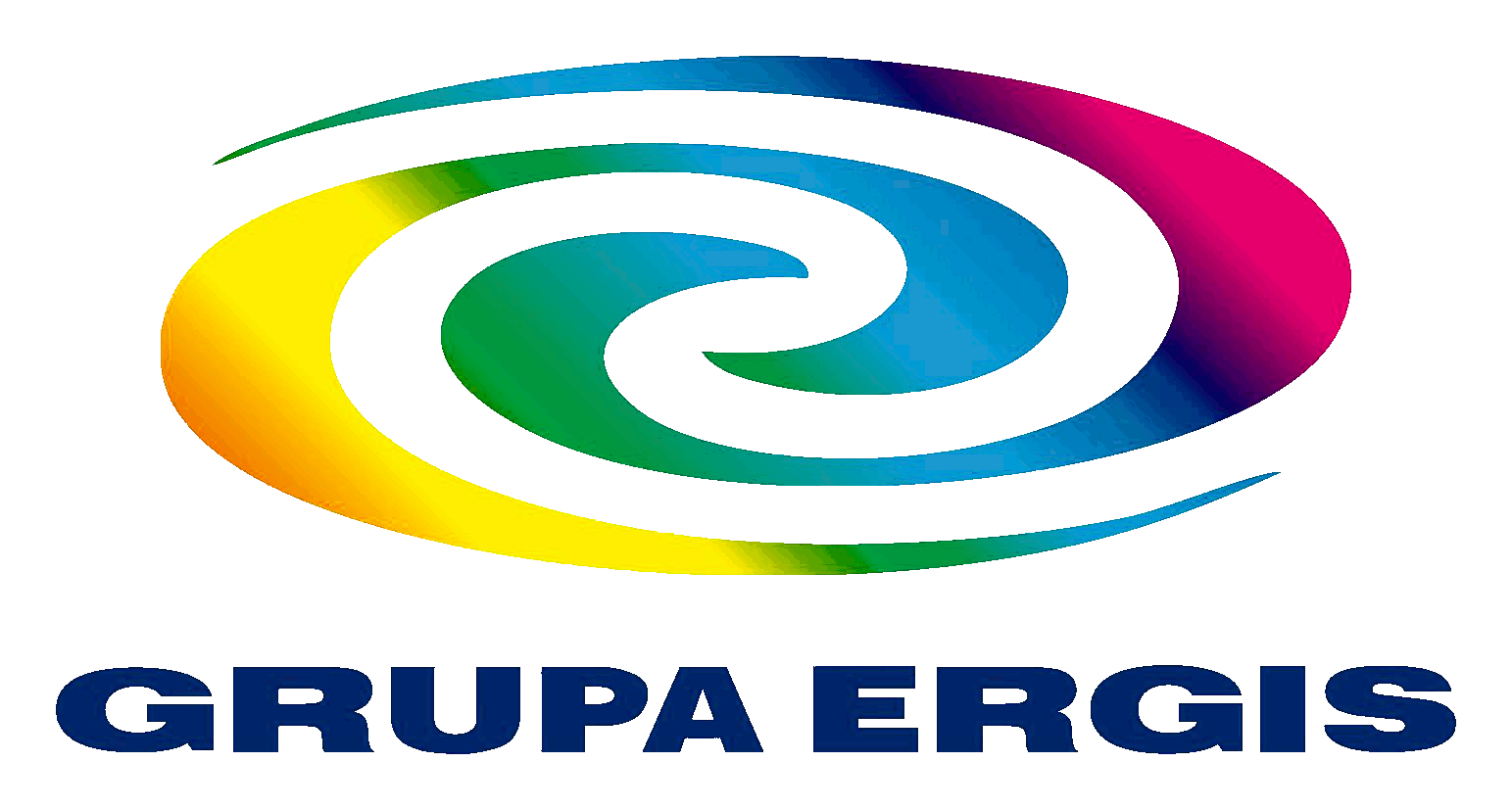 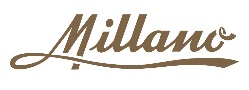 Sonoco
Drumet
GEA Technika Cieplna
Millano
Nutricia
Zetkama
Wielton
Energis Eurofilms
Wagony Świdnica (Greenbrier Companies)
jeden z największych w Europie producentów lin stalowych, 
drutu i innych wyrobów ze stali. Firma jest użytkownikiem 
aplikacji QAD Enterprise Applications i QAD Warehousing.
największy na rynku polskim i wiodący w Europie Środkowo-Wschodniej producent, specjalizujący się w przetwórstwie tworzyw sztucznych i produkcji wyrobów z PVC i PE. Firma jest użytkownikiem QAD Enterprise Applications oraz systemów do zarządzania magazynem wysokiego składowania oraz utrzymania ruchu.
producent armatury przemysłowej i odlewów żeliwnych. Firma jest wieloletnim użytkownikiem  aplikacji QAD Enterprise Applications. DSR odpowiadała również za wprowadzenie systemu kontroli procesów produkcji – Shop Floor Control
producent wagonów towarowych i cystern kolejowych
należący do Greenbrier Europe, wiodącego producenta wagonów towarowych w Europie. Spółka jest użytkownikiem aplikacji QAD Enterprise Applications oraz APS Preactor.
największy polski producent naczep i przyczep oraz jeden    z wiodących producentów w Europie. Firma korzysta z możliwości systemu QAD Enterprise Applications, obejmującego obszary dystrybucji, sprzedaży, zaopatrzenia, logistyki, finansów i produkcji. Planowanie produkcji wspomaga APS Preactor wdrożony przez DSR.
Międzynarodowy producent opakowań z tworzyw sztucznych i papieru. Spółka wprowadziła rozwiązanie do harmono-gramowania produkcji Preactor APS, dostarczonego przez firmę DSR. Jest również użytkownikiem aplikacji klasy ERP QAD Enterprise Applications.
globalny producent wysokiej klasy specjalistycznych urządzeń procesowych oraz komponentów. Specjalizuje się w doborze, projektowaniu i produkcji wysokosprawnych wymienników ciepła. Firma korzysta z rozwiązań klasy ERP, APS, Supply Chain Portal, Business Intelligence.
jeden z największych producentów wyrobów czekoladowych w Polsce. Współpracuje z DSR w zakresie utrzymania i rozwoju Aplikacji QAD z modułem QAD Warehousing oraz planuje produkcję przy wykorzystaniu APS Preactor wdrożonego przez konsultantów DSR.
lider rynku żywności dla niemowląt i dzieci w Polsce. Firma jest członkiem Grupy Danone. Korzysta z systemu QAD Entrprise Applications z modułami śledzenia partii, obsługą magazynu wysokiego składowania i obsługą komunikatorów EDI. System jest zintegrowany z aplikacjami MES oraz LIMES.
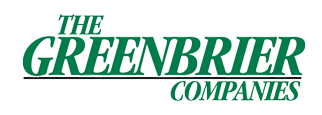 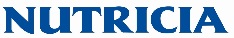 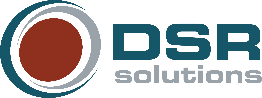 DSR – kolorowy zespół
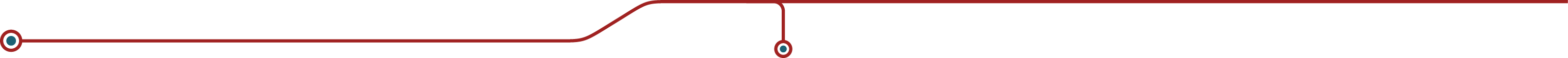 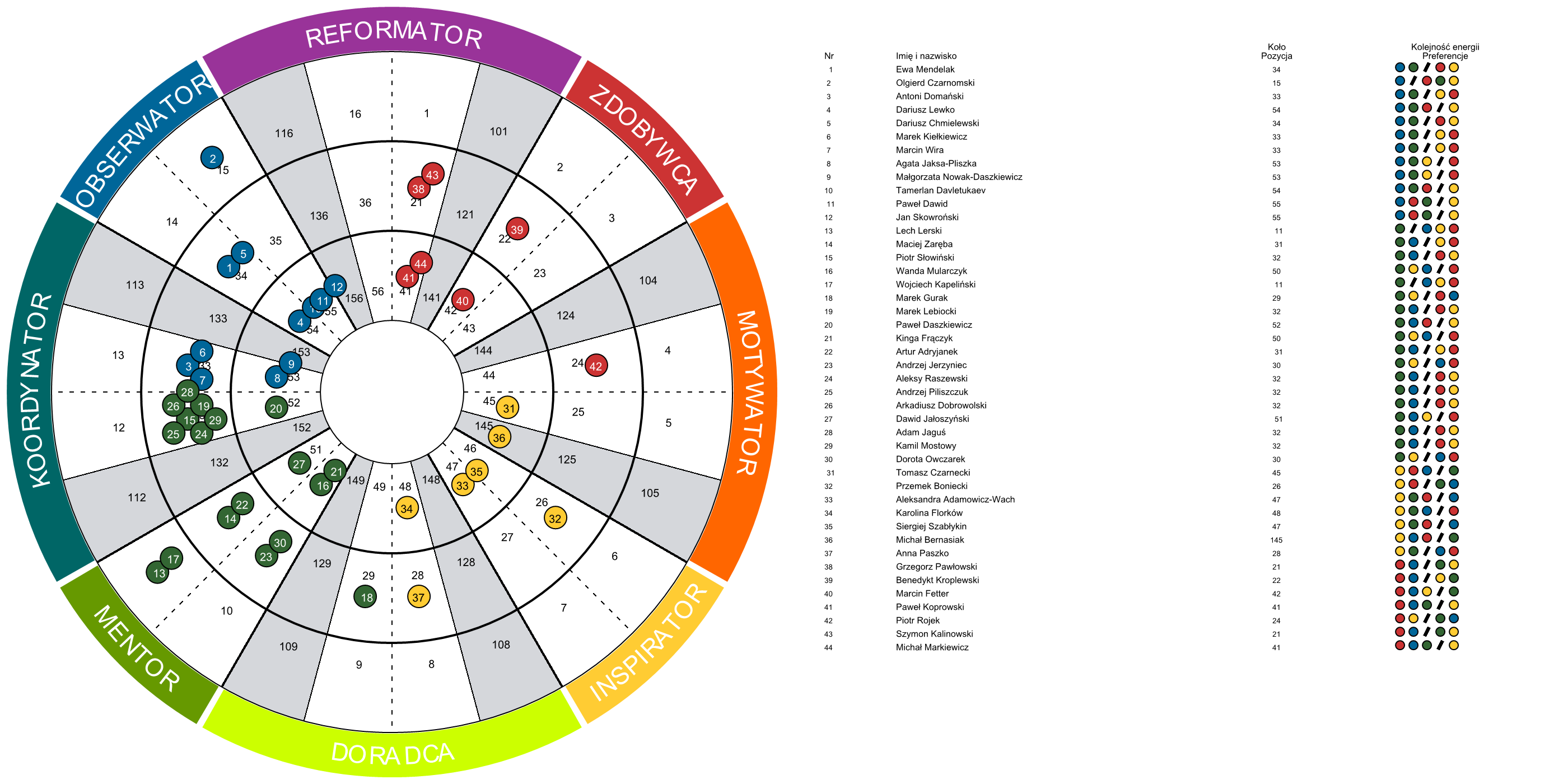 Doświadczenie
Głęboka znajomość potrzeb polskich 
i międzynarodowych przedsiębiorstw sektora produkcji 

Profesjonalizm
Ekspercka wiedza na temat wykorzystania narzędzi IT, wspierających procesy wytwórcze i dystrybucyjne.
Optymalizacja
DSR zapewnia optymalizację 
i integrację procesów wewnętrznych, co jest warunkiem dynamicznego rozwoju firm. Jest to możliwe dzięki wyspecjalizowanym usługom
 i sprawdzonemu oprogramowaniu.
[Speaker Notes: Podziękowania za poprzednik rok  , był wzrost , stabilizacja ale i nowe projekty o których wszyscy wiedzą. Koło pracowników , wzmocnienie zespołu nie zawsze zonacza nowe osoby , czasem zmiany na pozycjach , czasem zmiany pozycji taki jest biznes usługowy]
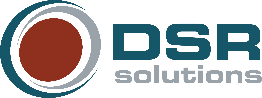 DSR - Struktura działania
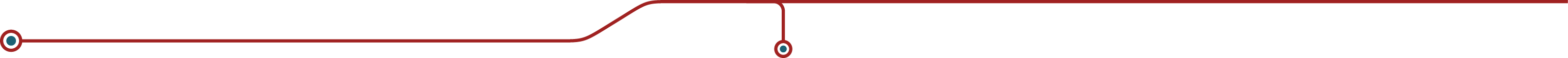 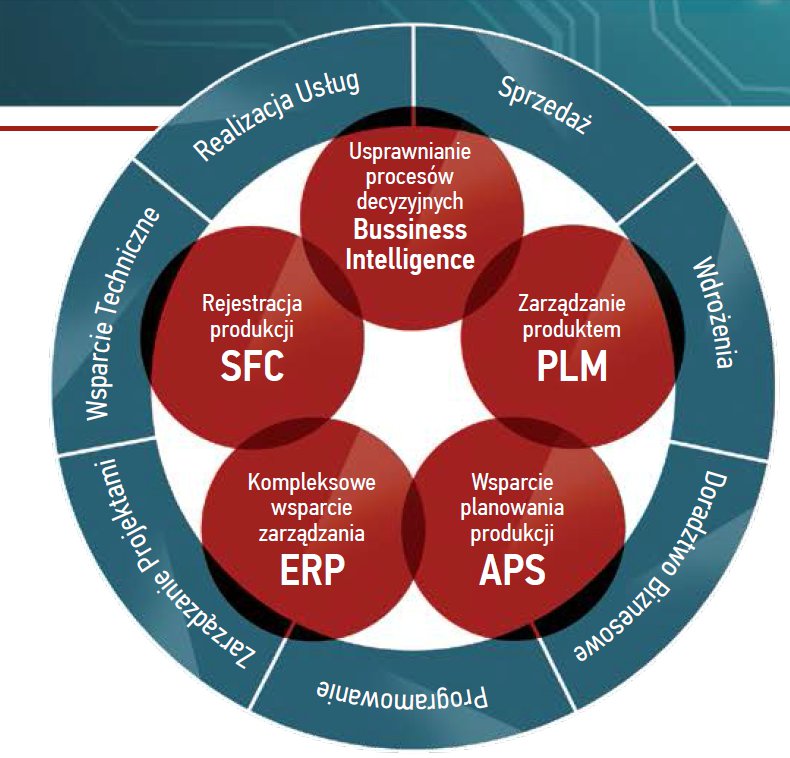 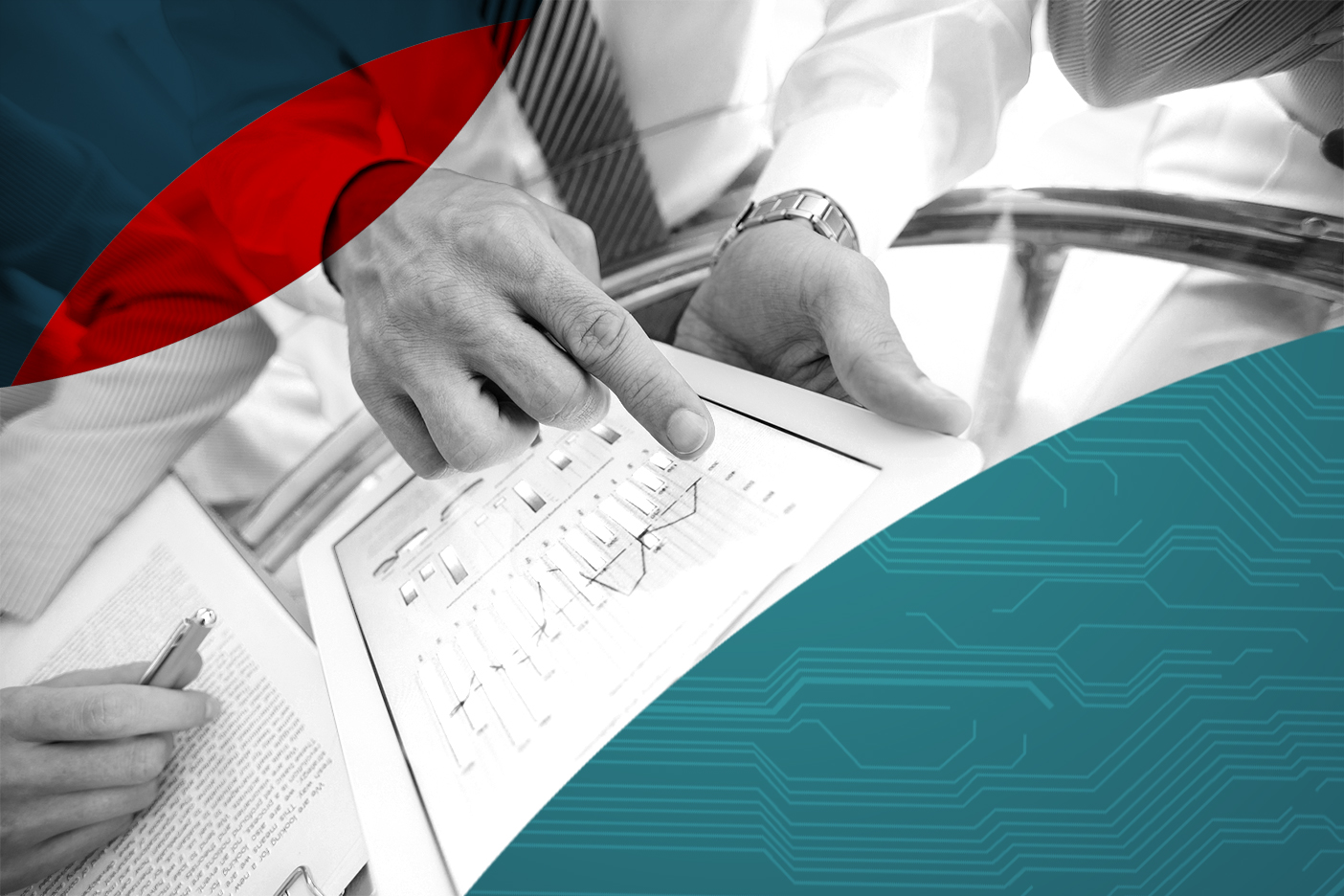 Kompetencje zespołu DSR mają oparcie w zrozumieniu
branżowej specyfiki działania przedsiębiorstw. Wieloletnie
doświadczenia z realizacji lokalnych i międzynarodowych
projektów oraz dostęp do szerokiej wiedzy partnerów pozwala
dopasować usługi do wymagań rynków. Znajomość globalnych
standardów obowiązujących w różnych branżach, stanowi
o znaczącej i unikalnej wartości usług DSR.
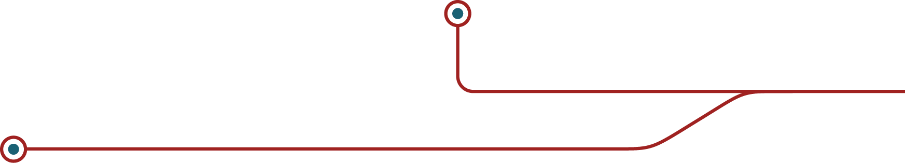 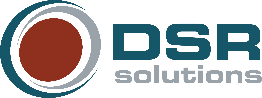 Wartości firmy DSR
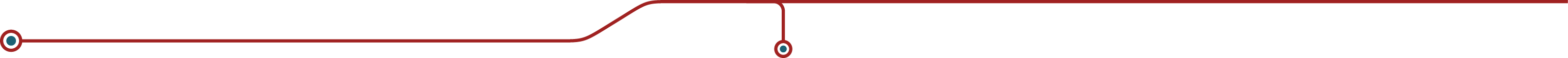 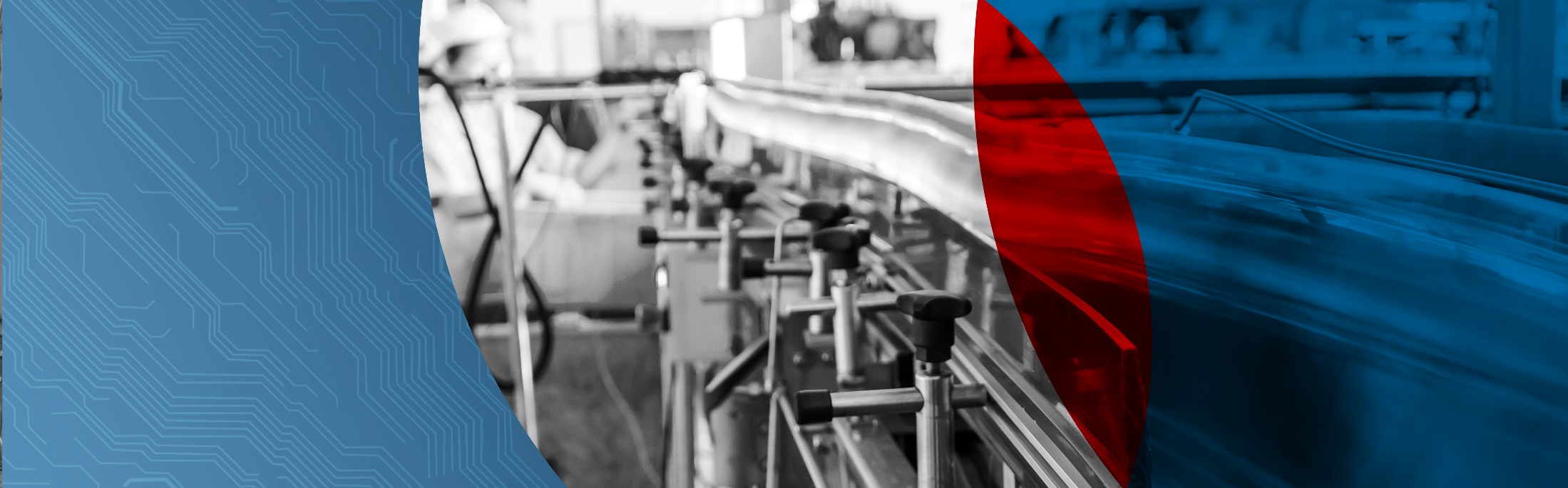 Główne wartości
DSR nawiązuje w swojej działalności do filozofii Lean Manufacturing, która wskazuje, że sukces przedsiębiorstwa opiera się nie tylko na wytwarzaniu właściwego produktu.

Wychodząc od koncepcji Lean, DSR działa wg trzech kluczowych wartości:
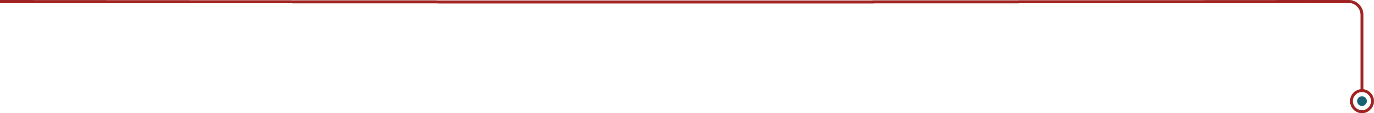 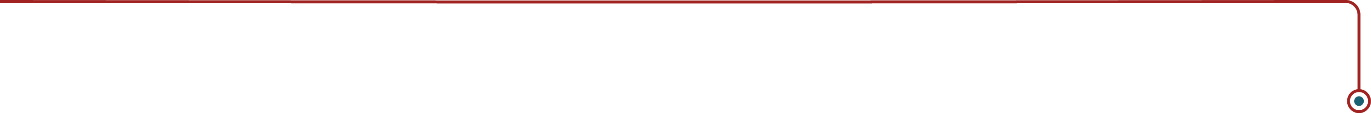 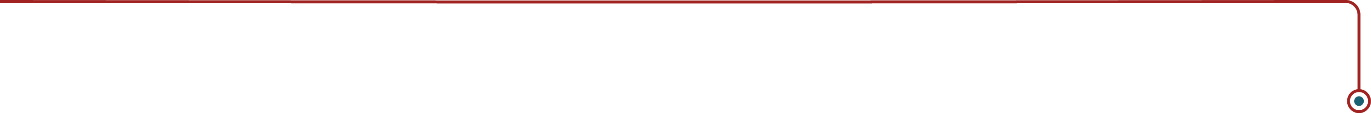 Dynamizm
Każde przedsiębiorstwo traktujemy indywidualnie. Dostarczamy wyselekcjonowane narzędzia pomagające Klientom szybko i właściwie reagować na nowe wymagania rynku.
Rezultaty
Identyfikujemy obszary, w których inwestycja w IT zapewni najlepsze efekty i największy zwrot. Chcemy, aby dzięki wsparciu IT każdy Klient uzyskał realne korzyści w postaci bardziej wydajnej produkcji, lepszej obsługi Klienta i redukcji strat.
Synergia
Integrujemy wcześniej wdrożone systemy (m.in. ERP, MES i APS) z wprowadzonymi przez nas nowymi
rozwiązaniami, aby dzięki ich współdziałaniu Klient osiągał maksymalne korzyści.
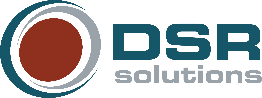 Przychody i zatrudnienie
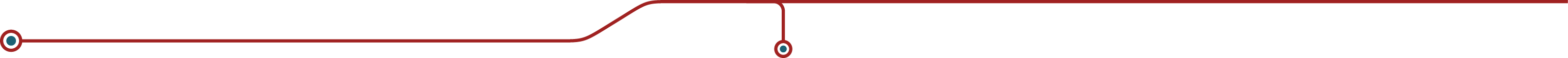 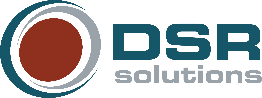 Nagrody i wyróżnienia
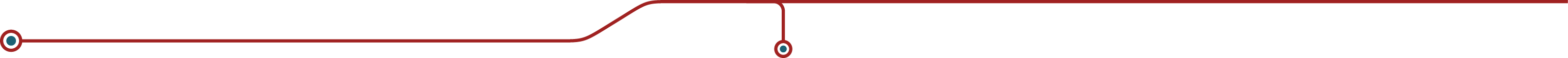 Najlepszy dostawca IT dla przemysłu
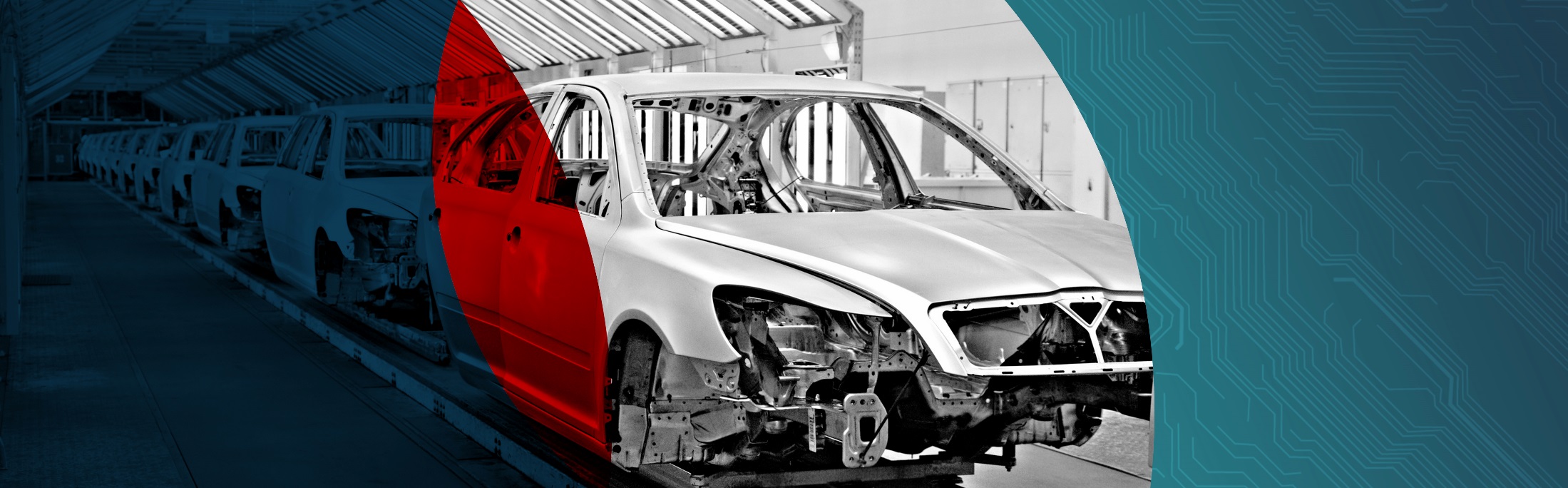 Firma DSR została dwukrotnie wyróżniona        przez redakcję pisma Manufacturing Systems Information nagrodą „Najlepszy dostawca IT dla przemysłu” w kategorii wdrożenia systemów
planowania i harmonogramowania produkcji (APS). 

Wyróżnienie jest tym bardziej znaczące, że zostało oparte na opiniach Klientów. Korzyści uzyskiwane 
z zastosowania wdrożonego oprogramowania stanowią podstawowy argument dla wyróżnienia
dostawcy.
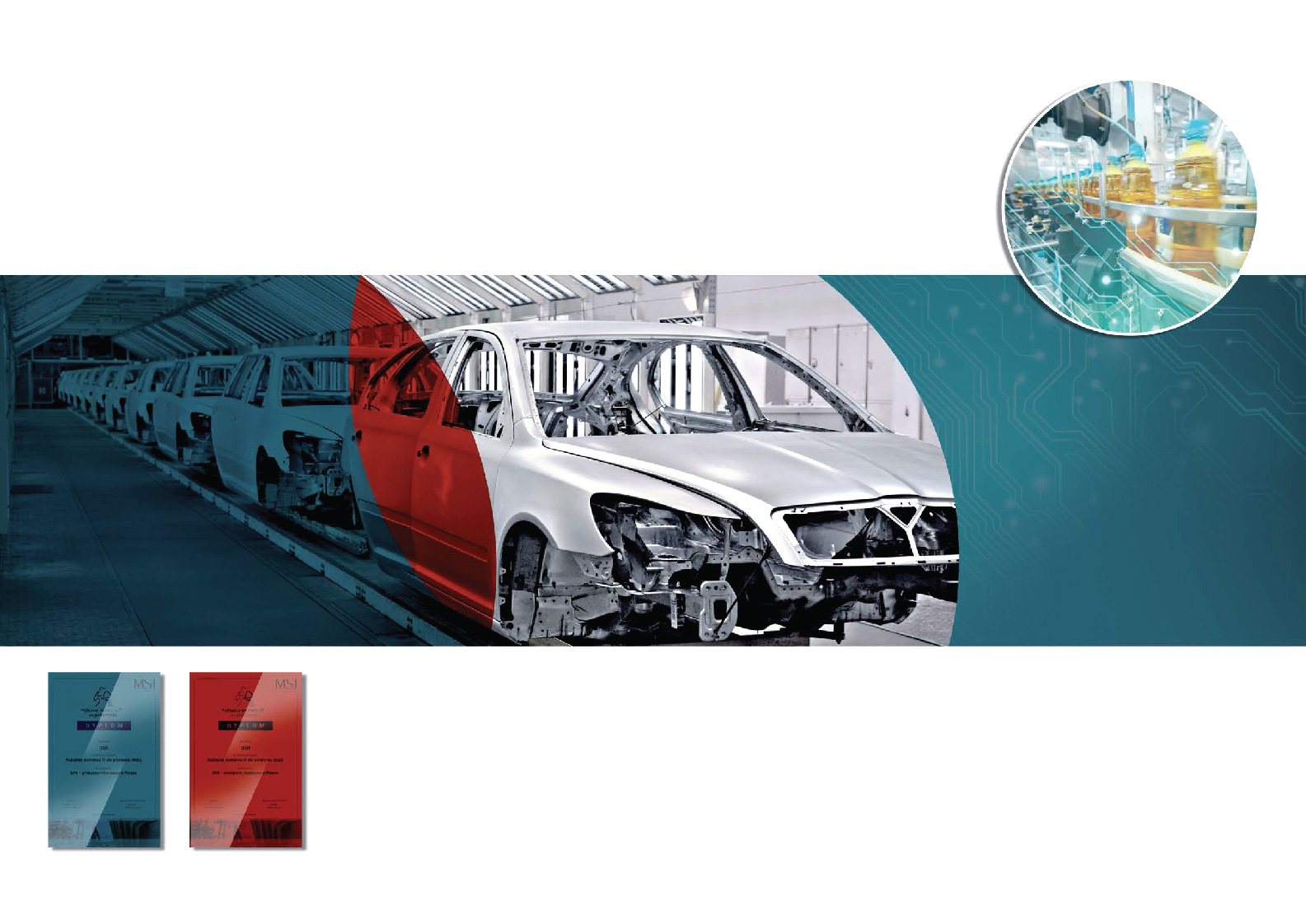 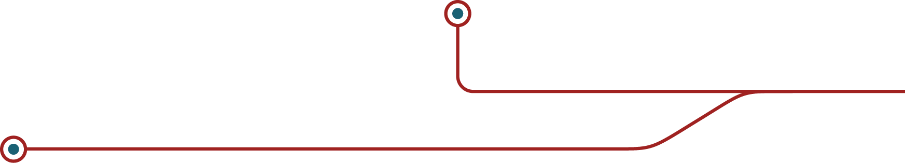 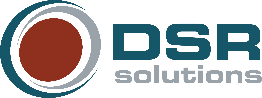 Rozwiązania dla firm produkcyjnych
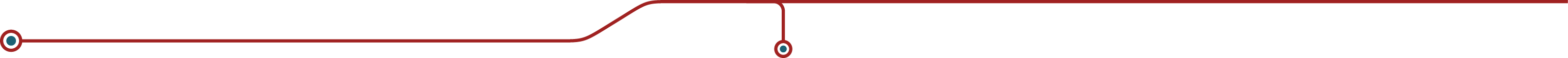 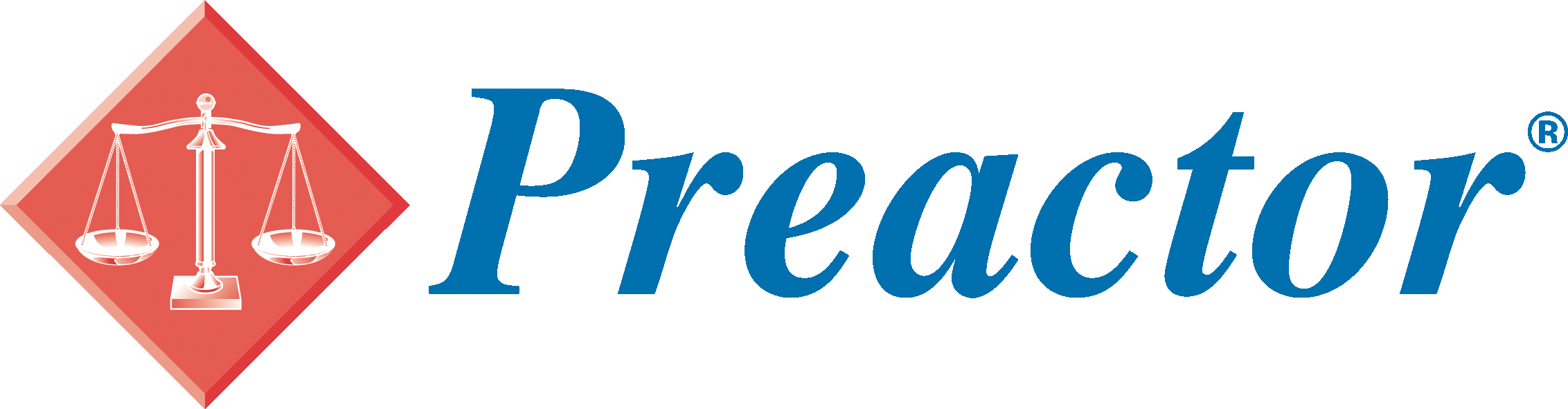 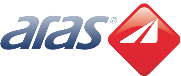 Shop Floor Control
PLM ARAS Innovator
Rejestracja produkcji, OEE
Zarządzanie produktem
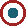 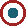 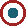 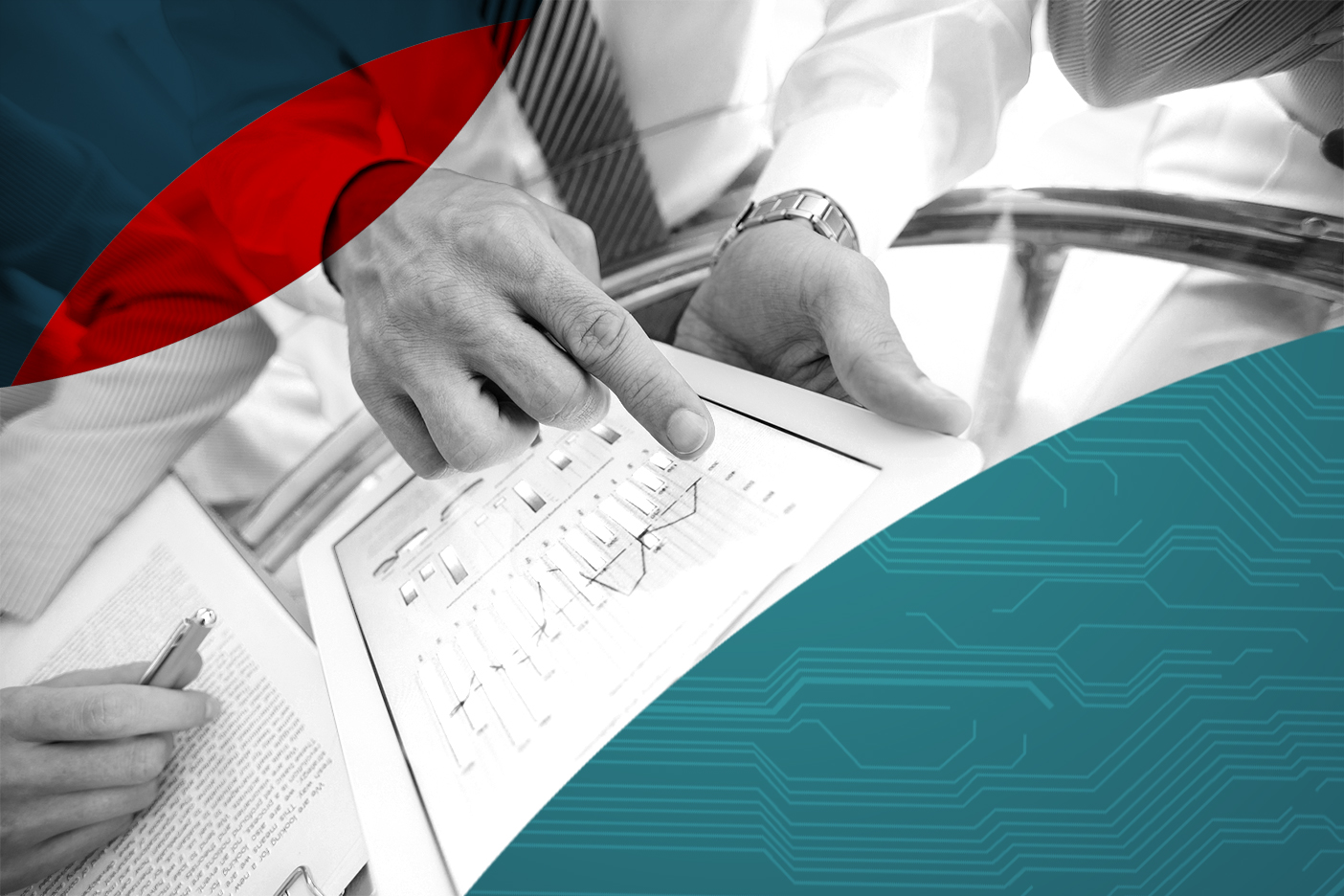 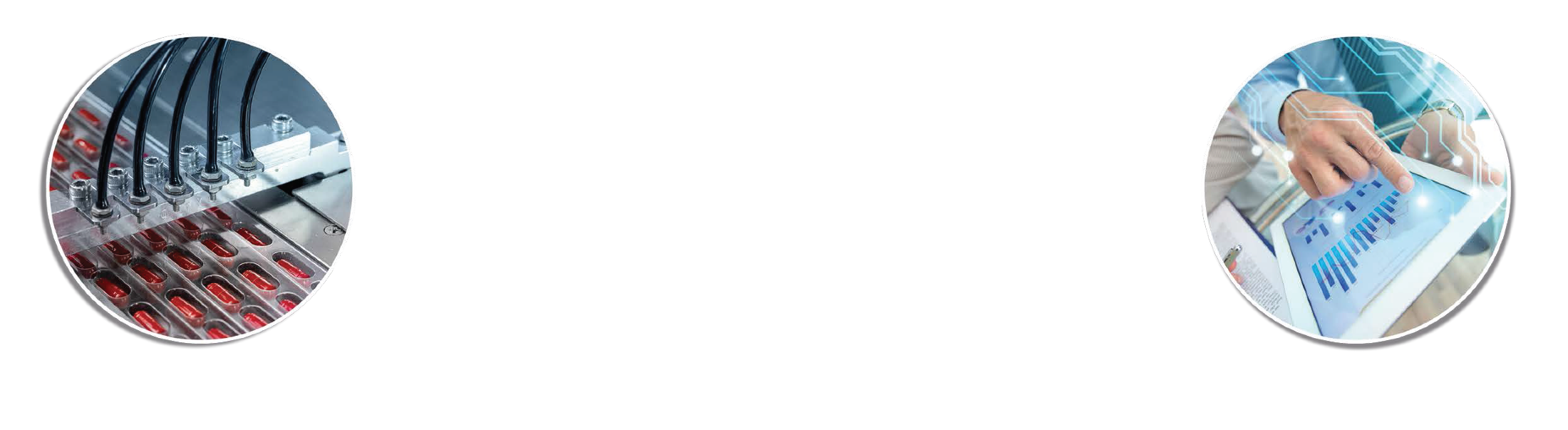 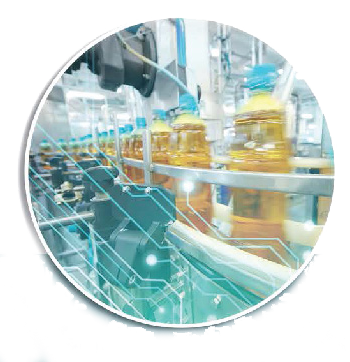 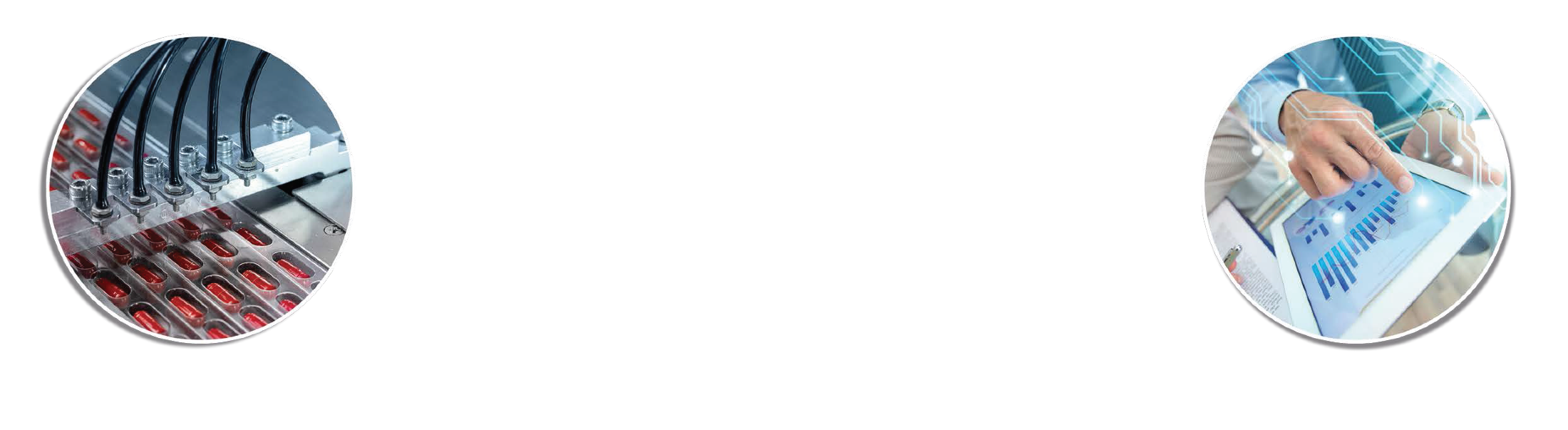 Preactor APS/FCS
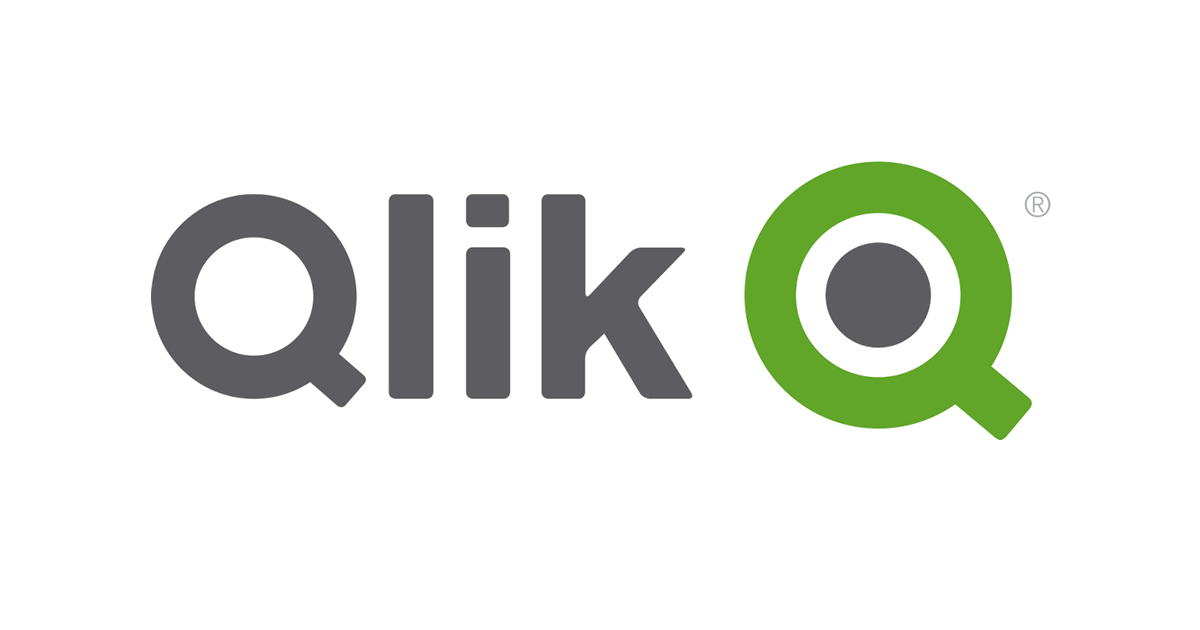 Wsparcie planowania produkcji
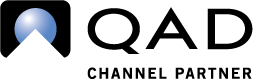 System klasy ERP
QAD Enterprise Applications
Usprawnienie procesów
decyzyjnych QlikView
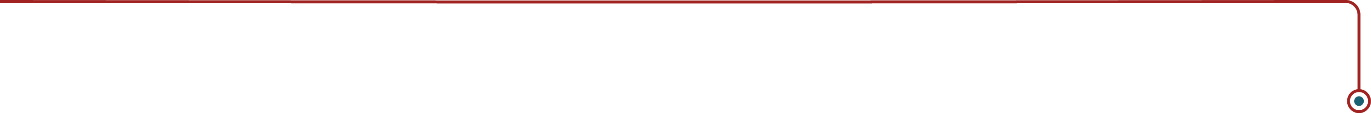 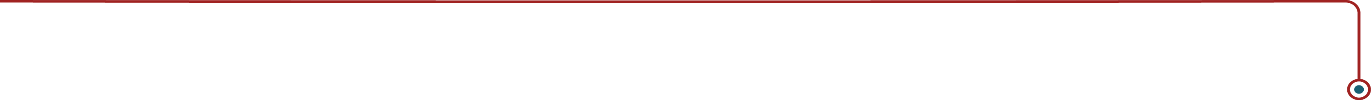 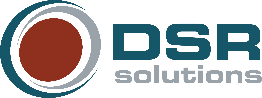 Shop Floor Control (SFC)
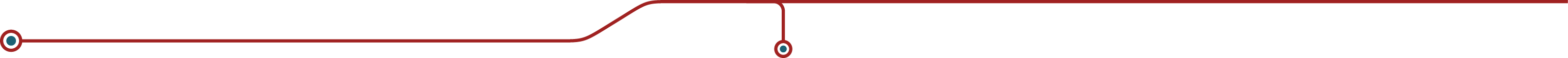 Rejestracja produkcji, OEE
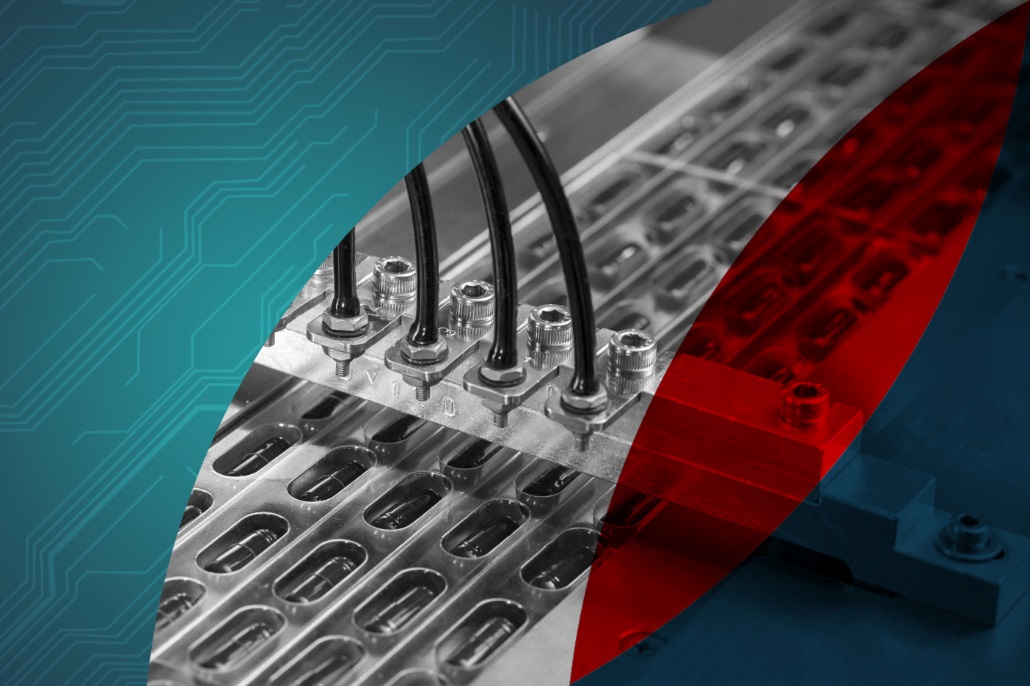 Shop Floor Control
SFC to oprogramowanie służące do rejestracji postępów realizacji zleceń produkcyjnych oraz kontroli wykonywanych czynności
na hali produkcyjnej. 
współczynnika OEE (Overall Equipment Effectiveness).
Dzięki SFC firmy mają możliwość określania:
realnego czasu przepracowanych godzin
ilości wykonanych zadań przez poszczególnych pracowników, 
przyczyn przestojów maszyn,
ilości braków oraz przyczyn ich powstawania, 
a także odchyleń rzeczywistych czasów wykonywania operacji od czasów wynikających z technologii
Dane gromadzone za pomocą oprogramowania SFC mogą posłużyć jako źródło informacji dla systemów kadrowo-płacowych oraz innych analiz dotyczących
procesów produkcyjnych. Aplikacja zapewnia proste i szybkie wyznaczanie
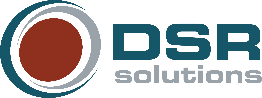 Preactor APS/FCS
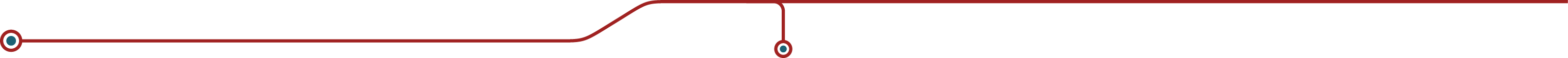 Wsparcie planowania produkcji
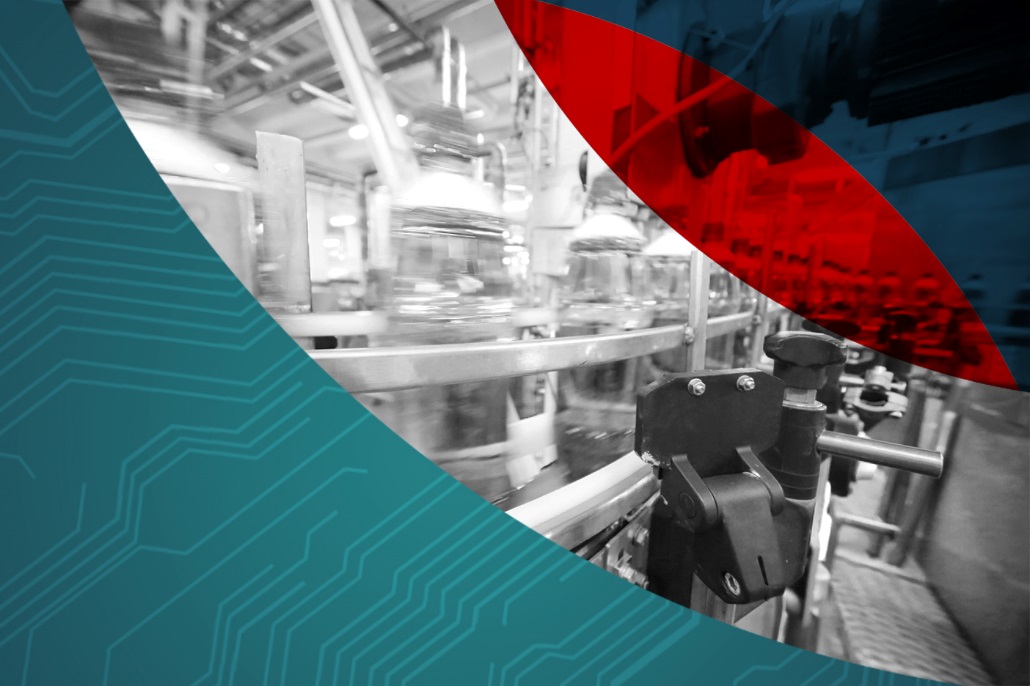 Preactor APS/FCS
Rodzina produktów Preactor służy do zaawansowanego planowania i harmono-gramowania produkcji poprzez automatyzację procesów. Rozwiązanie pozwala na dokładne modelowanie ograniczeń procesów produkcyjnych przedsiębiorstw.
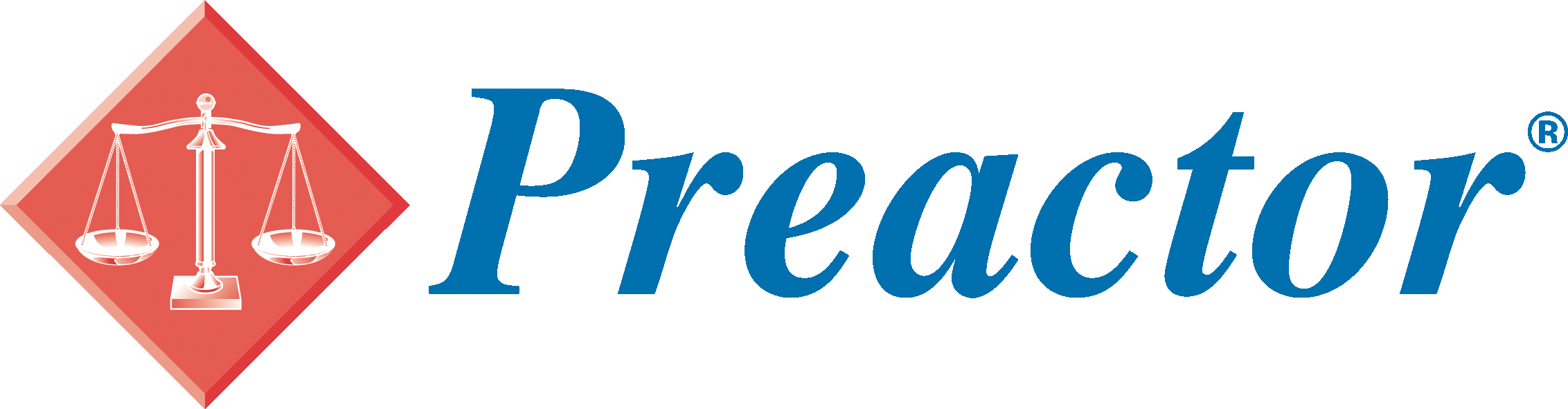 Otwarta architektura
Łatwe decyzje
Popularne rozwiązanie
Dzięki otwartej architekturze, oprogramowanie doskonale uzupełnia funkcjonalności
już wdrożonych systemów ERP.
Produkty z rodziny Preactor dostarczają planistom łatwego w użyciu narzędzia wspomagającego podejmowanie decyzji i przeprowadzenie analizy „what if?”.
System jest obecnie stosowany przez 5000 firm na całym świecie.
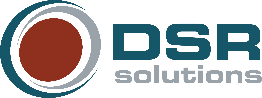 PLM ARAS Innovator
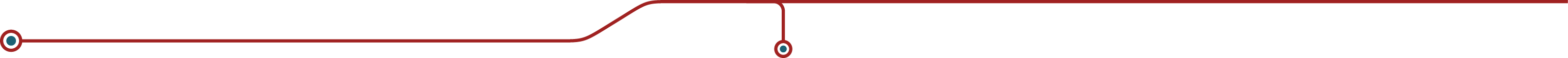 Zarządzanie produktem
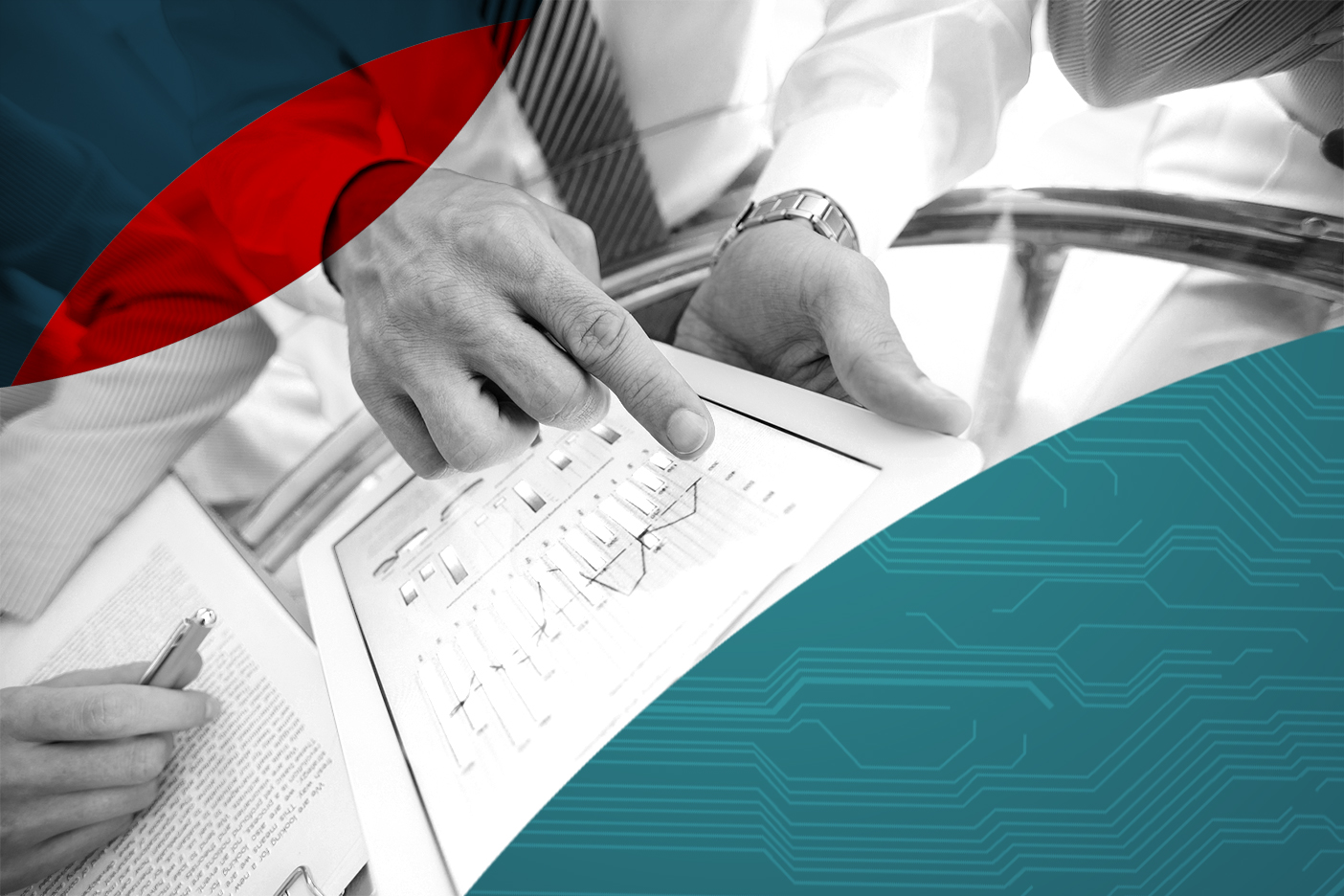 PLM ARAS Innovator
Systemy Zarządzania Cyklem Życia Produktów wspierają przedsiębiorstwa w procesie tworzenia i rozwoju produktów od momentu koncepcji, poprzez projekt, produkcję 
i serwis posprzedażowy,
 po utylizację.
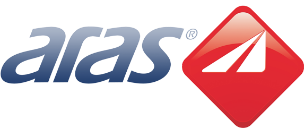 Wykorzystanie PLM
ARAS Innovator
PLM umożliwia efektywną współpracę systemów projektowania,
wytwarzania i inżynierii wspomaganych komputerowo
oraz aplikacji wspomagającej produkcję.
Oferowany przez DSR system ARAS Innovator to skalowalne rozwiązanie, pozwalające skutecznie prowadzić kontrolę 
i przebudowę procesów w tym obszarze.
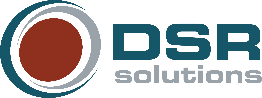 QAD ENTERPRISE APPLICATIONS
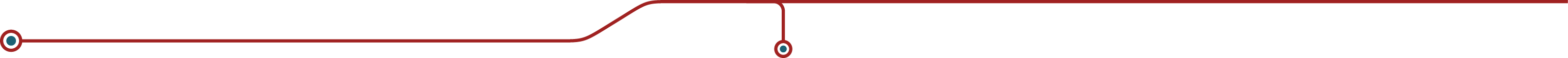 System klasy ERP
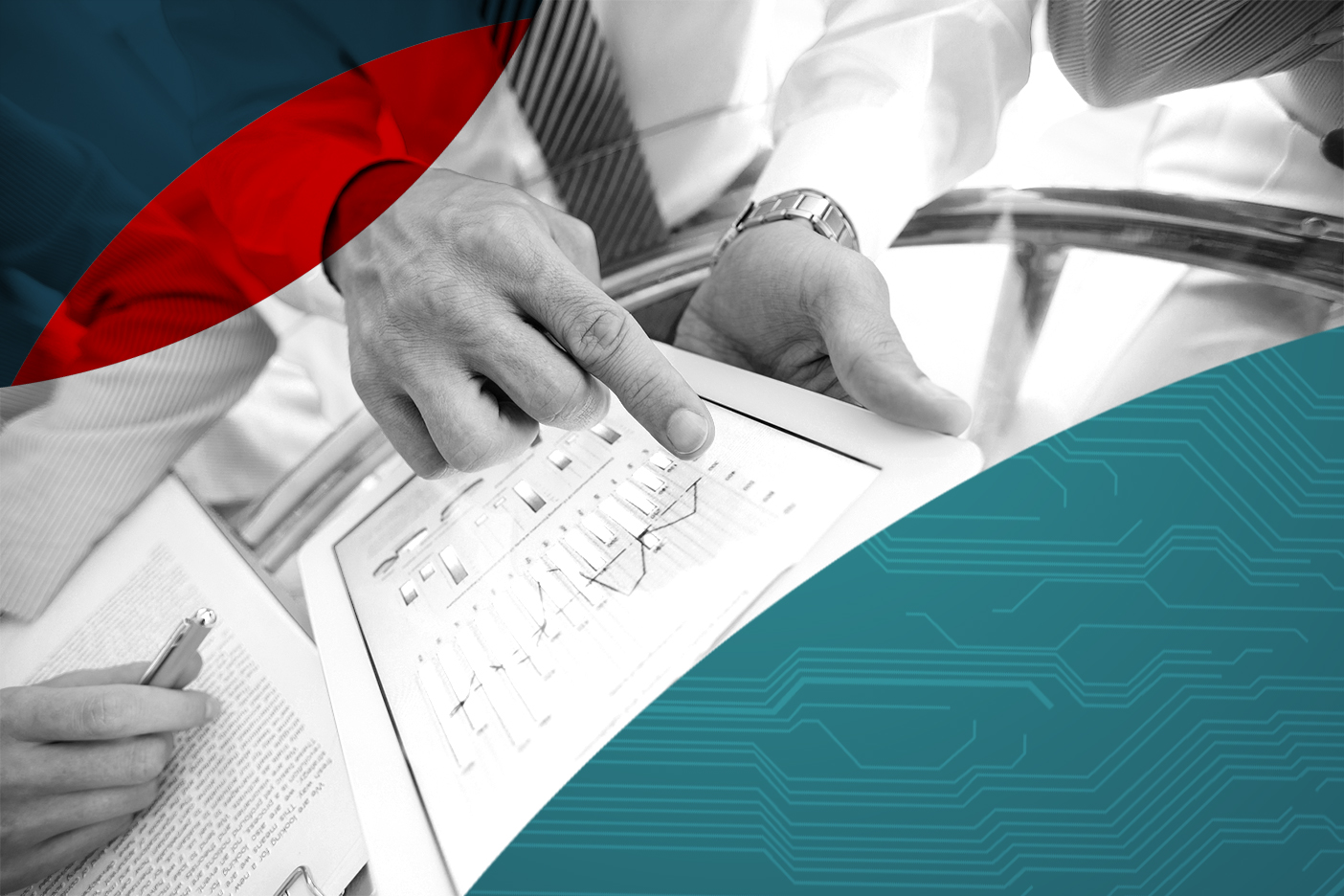 QAD Inc.
QAD Inc. to jeden z największych światowych dostawców
zintegrowanego systemu wspierającego zarządzanie klasy ERP
dla przedsiębiorstw produkcyjnych.
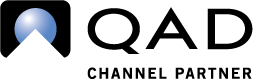 Aplikacja QAD
System QAD
Aplikacja QAD wspomaga działalność firm, działających w takich branżach przemysłu jak: 
artykuły spożywcze i dobra konsumenckie,
motoryzacja, 
produkty przemysłowe,
 elektronika, 
aparatura
medyczna i produkcja leków
System QAD funkcjonuje w 6000
firmach w 90 krajach świata i jest nieustannie rozwijany,
by wspierać procesy według najlepszych praktyk.
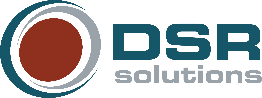 QlikView
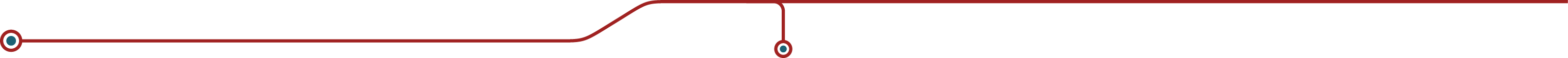 Usprawnienie procesów decyzyjnych
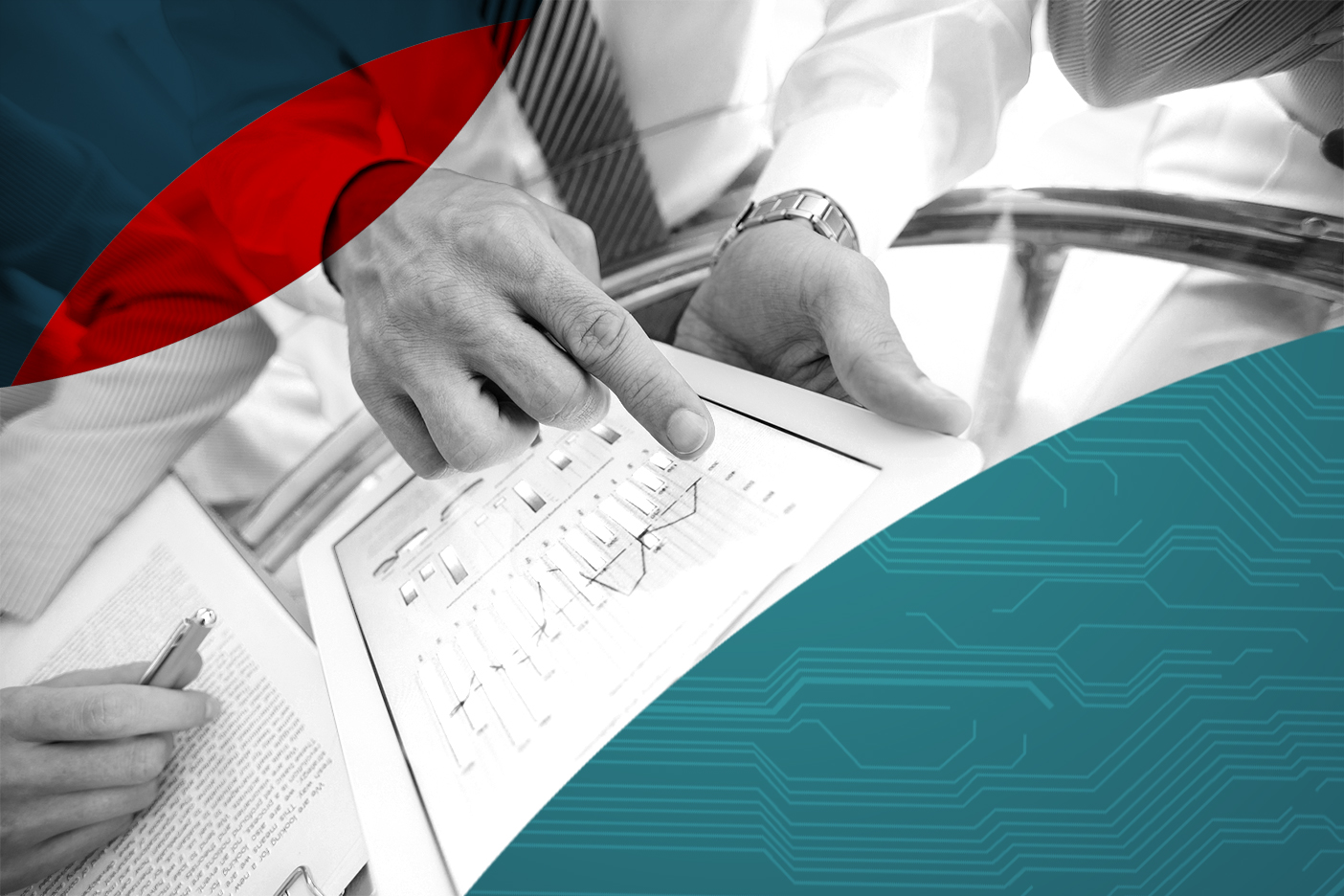 QlikView
W ramach partnerstwa z firmą Qlik, zapewniających użytkownikom biznesowym pełną kontrolę nad analizą danych, DSR stworzyło zaawansowane narzędzie do analizy biznesowej firmy produkcyjnej.
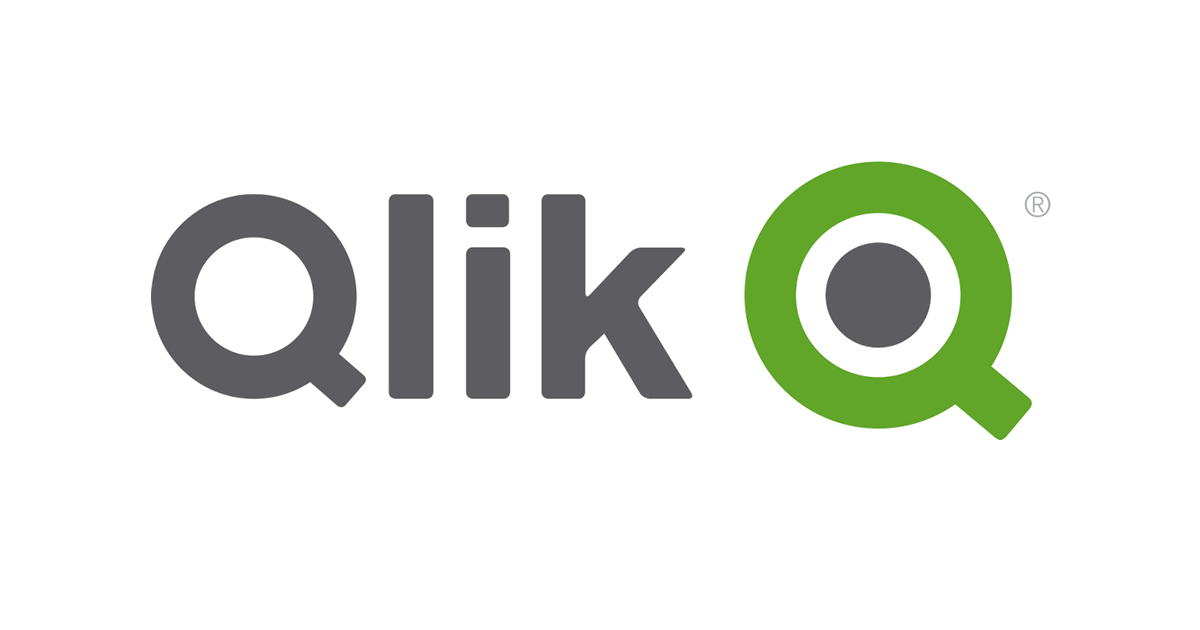 Aplikacja QlikView
DSR Qlik OEE
Wykorzystanie zalet Qlik pozwoliło DSR przygotować
pakiet DSR Qlik OEE, który zapewnia łatwą i precyzyjną
analizę współczynnika OEE, mierzącego całkowitą efektywność
wykorzystania środków
Dzięki aplikacji QlikView użytkownicy mają natychmiastowy dostęp do wszystkich danych związanych z procesem produkcji w przedsiębiorstwie produkcji.
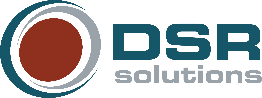 DSR - Zespół
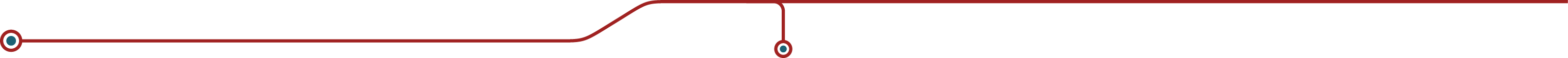 Zarządzanie i kompetencje
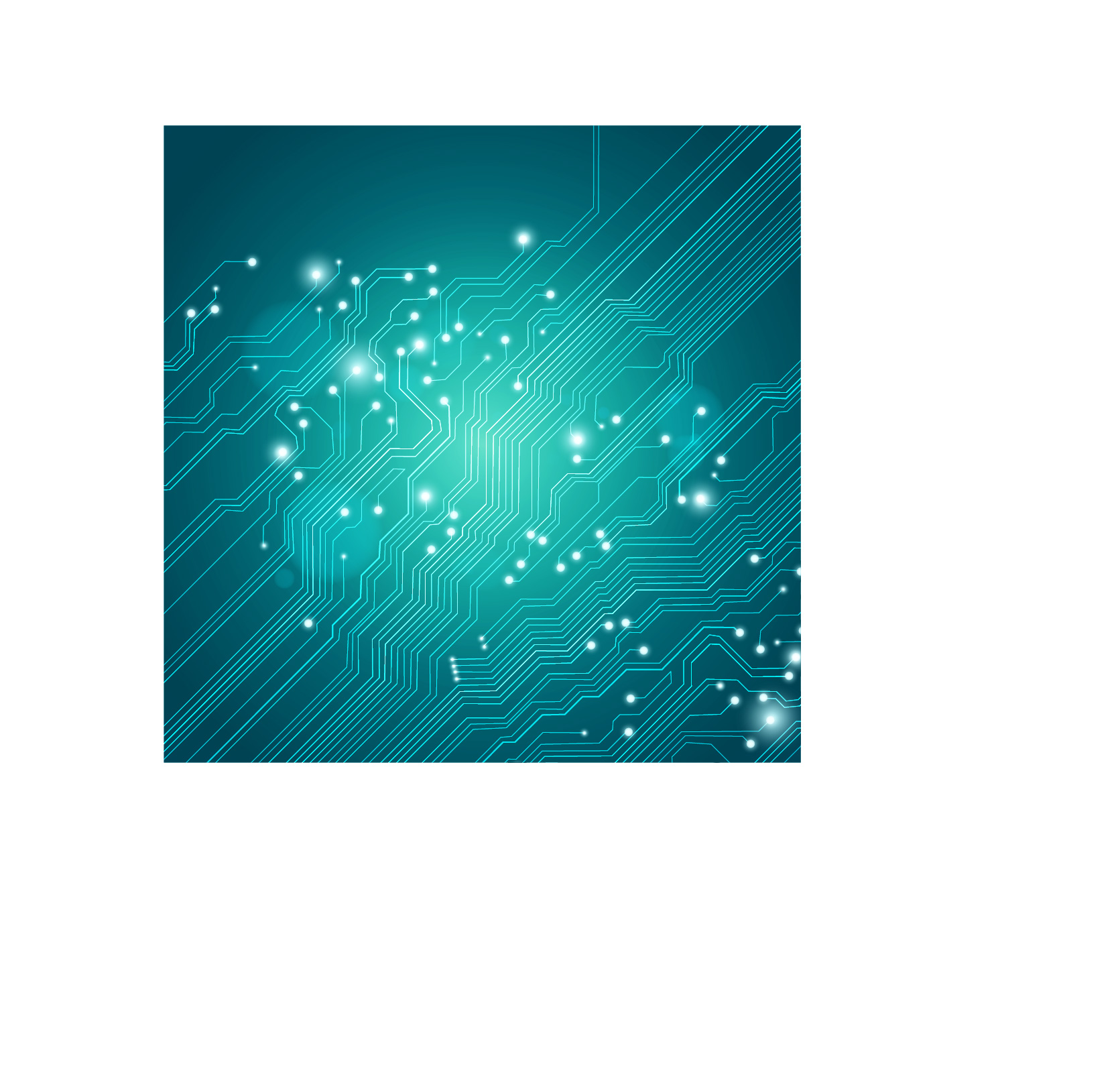 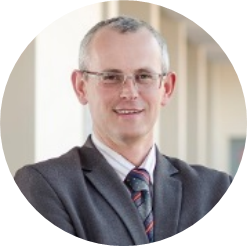 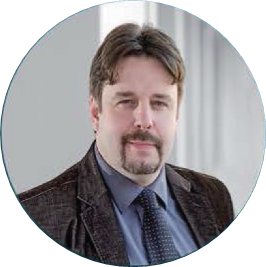 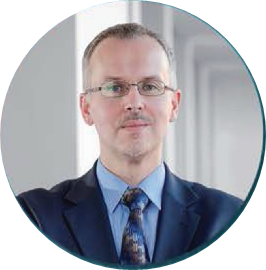 Piotr Rojek
Dyrektor Zarządzający
Paweł Koprowski
Paweł Daszkiewicz
Dyrektor d/s Realizacji Usług
Dyrektor d/s Sprzedaży
50 osób w zespole
DSR tworzy zespół 50 konsultantów, kierowników projektów, analityków i programistów.
Realizując projekty dla międzynarodowych i polskich firm, łączą oni doświadczenie i szeroką
wiedzę o procesach biznesowych ze znajomością rozwiązań informatycznych zwiększających
ich wydajność. Zaangażowanie w najbardziej złożone wdrożenia informatyczne pozwoliło
zbudować unikalny zestaw kompetencji stanowiących kluczowy wyróżnik firmy DSR.
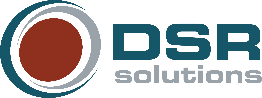 DSR - Historia i rozwój
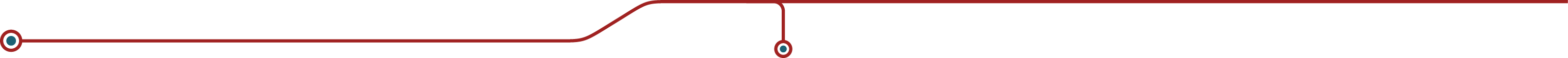 Pierwszy projekt międzynarodowy – optymalizacja harmono- gramowania APS Preactor 
w Shanghai Chiny
100 Klientów DSR w Polsce
Status dystrybutora QAD Inc.
Umowa dystrybucyjna z ARAS – PLM Innovator
Wprowadzenie aplikacji Shop Floor Control
2015
2008
2011
2013
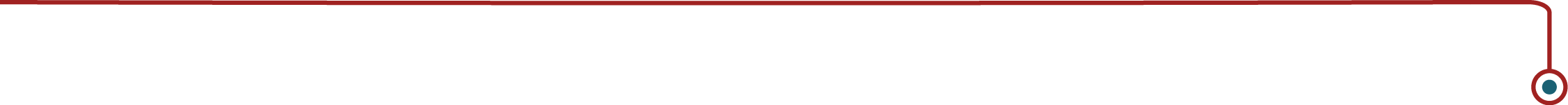 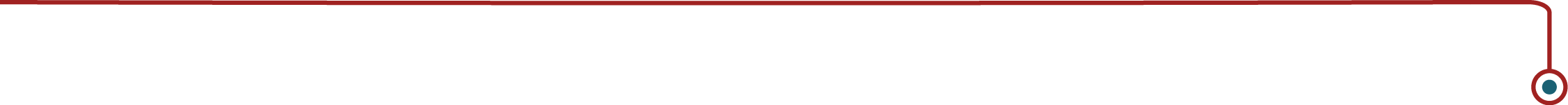 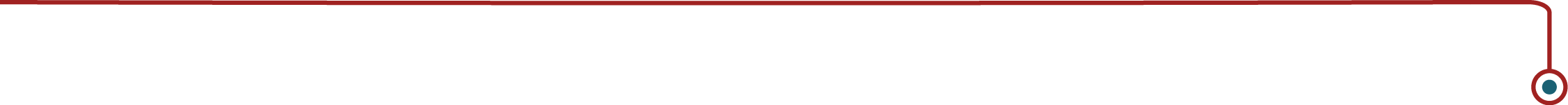 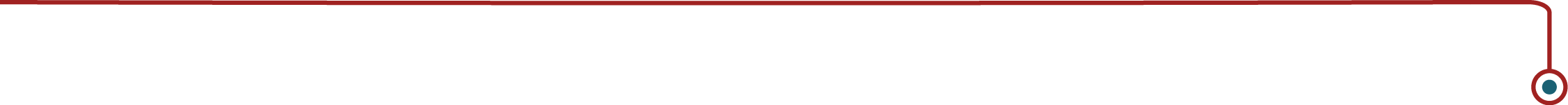 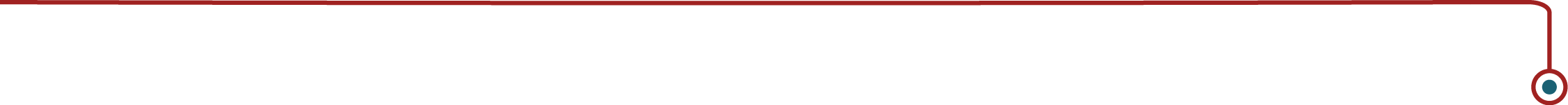 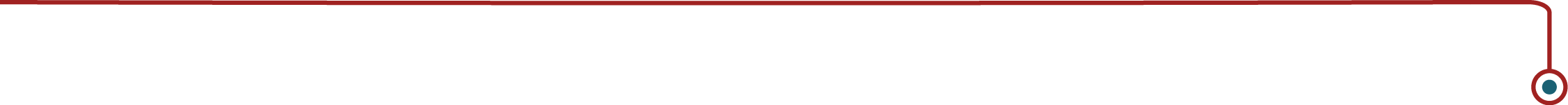 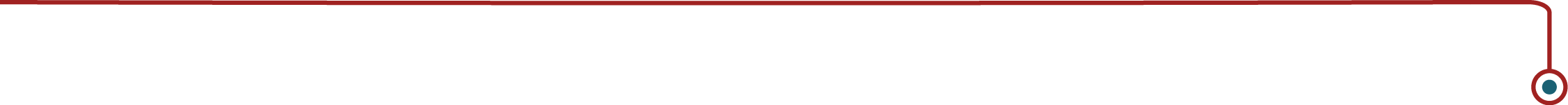 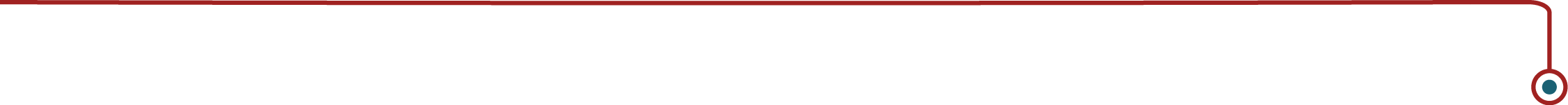 2014
2006
2010
2012
Wydanie Niebieskiej Książeczki o Harmonogramowaniu
Rozpoczęcie działalności i umowa partnerska
z Preactor Int.
Pierwszy samodzielny projekt ERP
Spółka zatrudnia 16 pracowników. Realizacja pierwszych badań rynku na temat planowania produkcji w Polsce
Wdrożenie Shop Floor Control
Umowa dystrybucyjna z Qlik
Wprowadzenie standardowej listy wskaźników dla firmy produkcyjnej
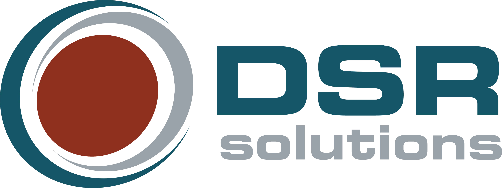 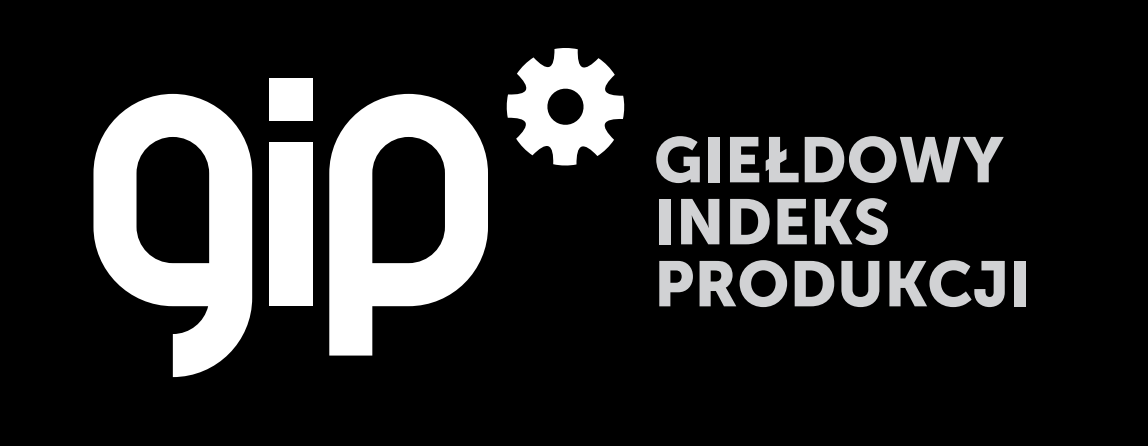 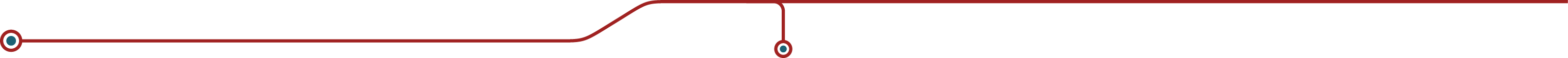 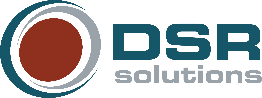 SOR – filary planu
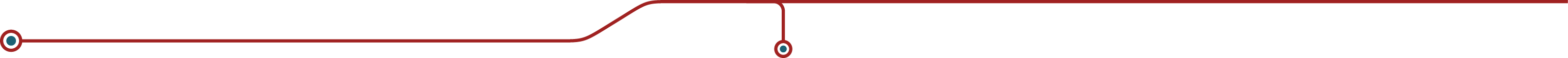 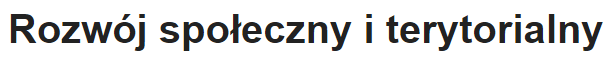 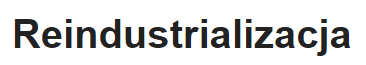 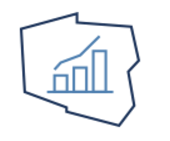 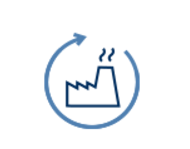 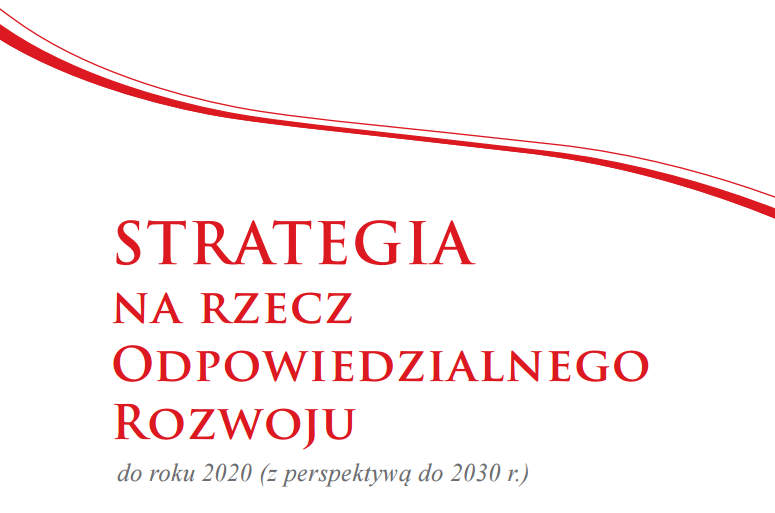 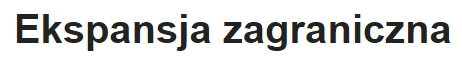 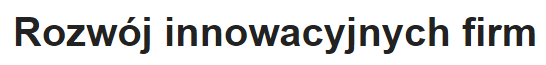 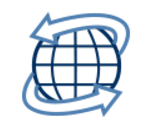 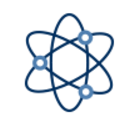 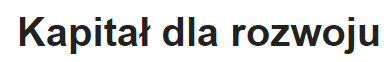 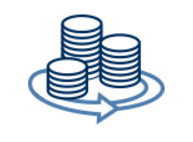 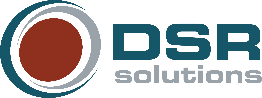 SOR - cele
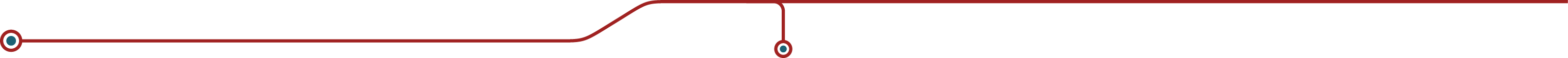 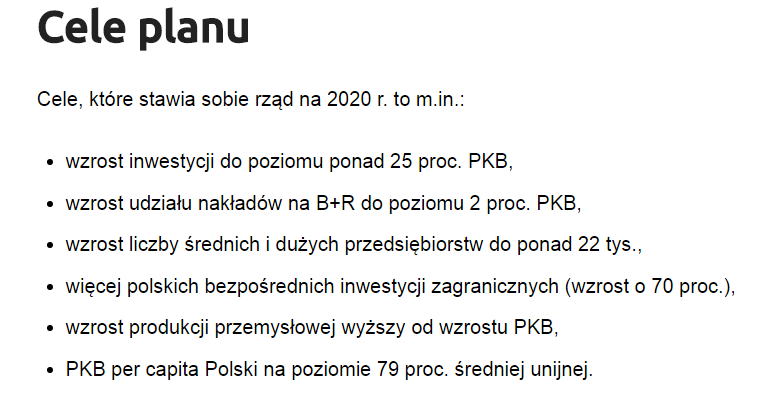 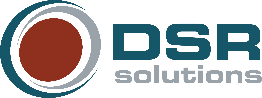 Polska spółka produkcyjna
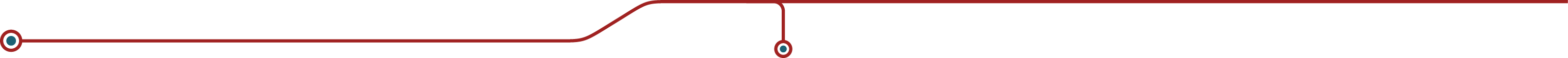 Deklaruje w statucie charakter produkcyjny (odpowiedni dział sekcji C)

Dystrybutor produktów, które wcześniej sam zaprojektował
 
Udział akcjonariuszy zagranicznych liczony wg liczby głosów nie przewyższa 50%. 

+

Co najmniej 2 letnia historia notowań na GPW

Wycena rynkowa powyżej 100 mln złotych
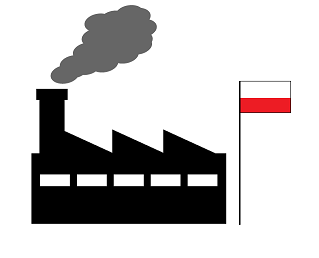 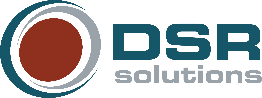 GIP60 – dzień bazowy
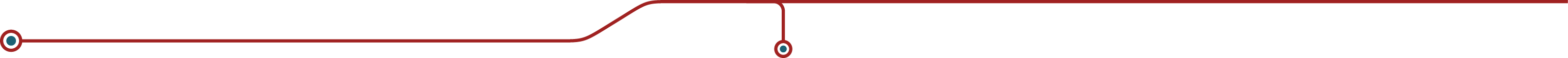 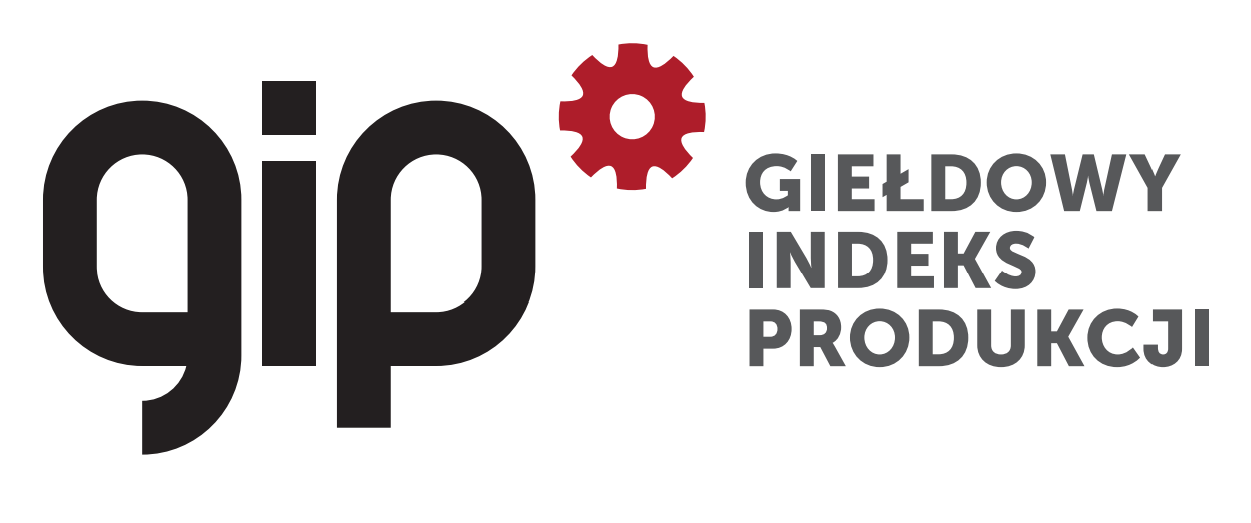 Dzień bazowy GIP:                                     		       1 stycznia 2016 r.
Kapitalizacja spółek na dzień bazowy:                  67 069 746 943,46 PLN
Wartość Indeksu na dzień bazowy:                             	           1000
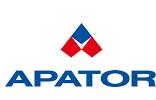 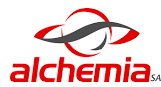 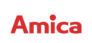 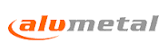 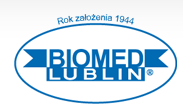 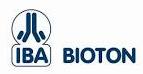 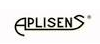 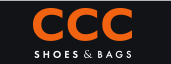 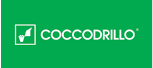 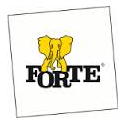 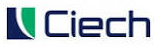 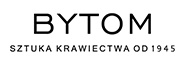 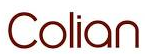 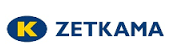 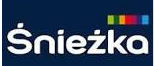 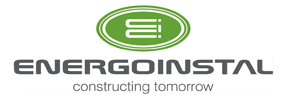 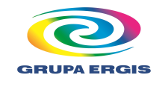 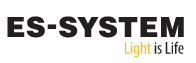 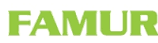 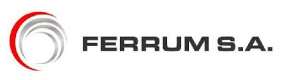 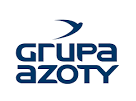 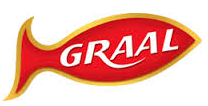 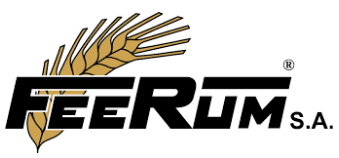 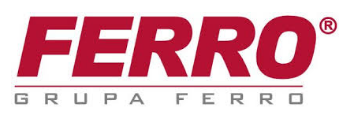 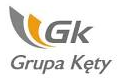 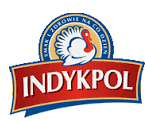 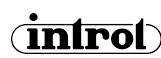 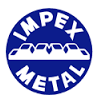 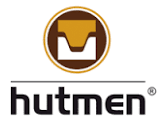 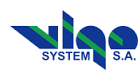 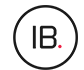 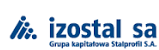 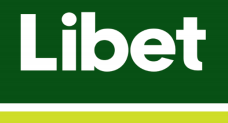 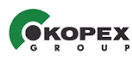 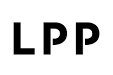 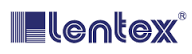 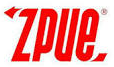 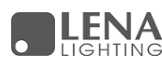 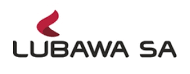 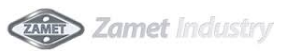 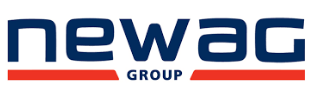 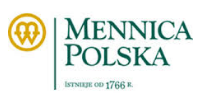 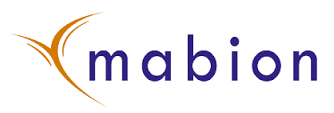 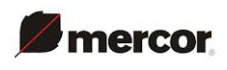 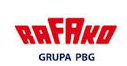 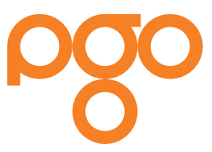 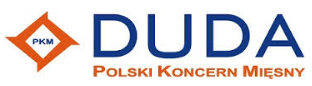 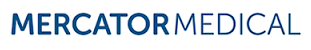 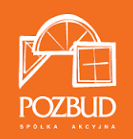 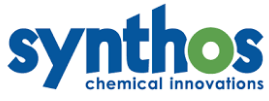 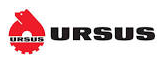 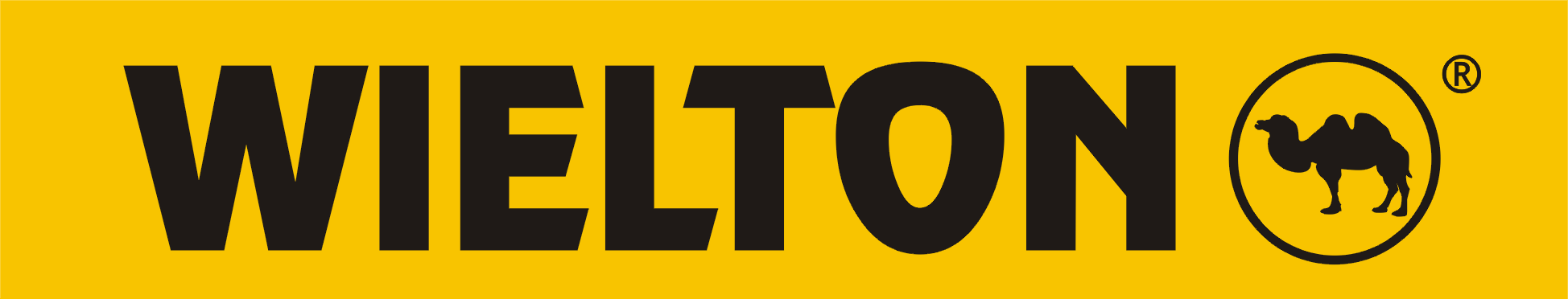 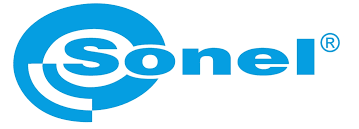 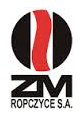 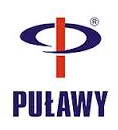 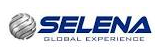 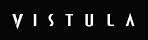 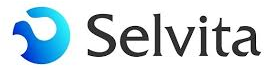 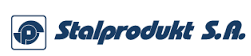 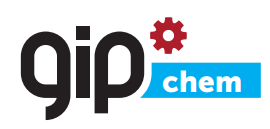 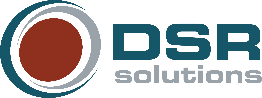 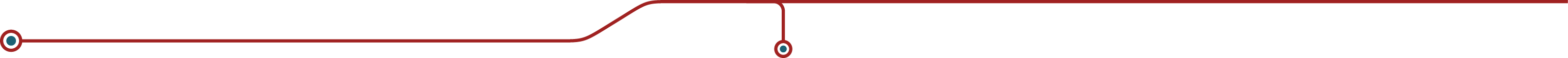 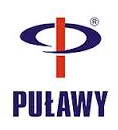 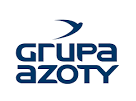 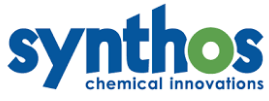 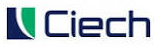 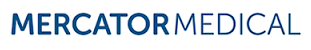 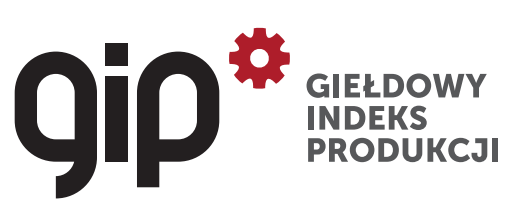 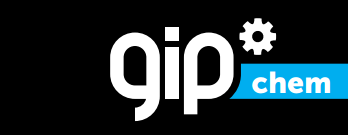 MV  24.4 mld zł
 Udział w GIP  28%
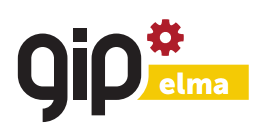 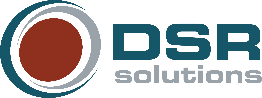 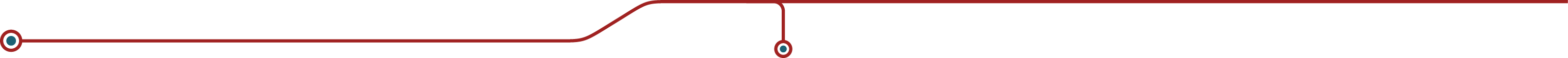 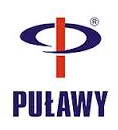 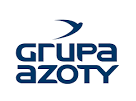 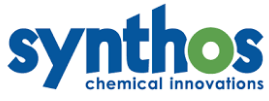 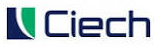 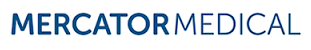 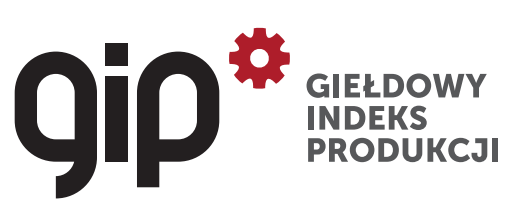 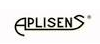 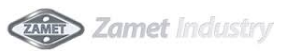 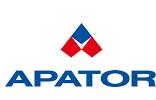 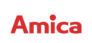 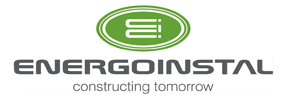 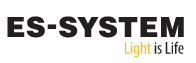 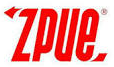 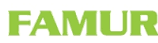 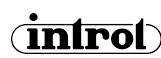 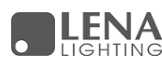 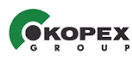 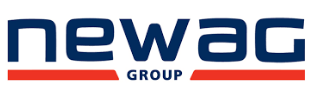 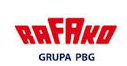 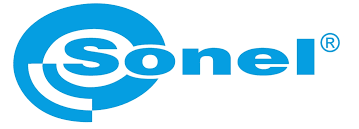 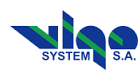 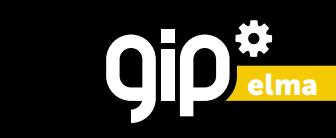 MV  6,5 mld zł
Udział w GIP  11,5 %
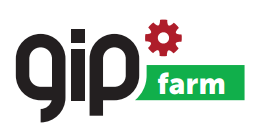 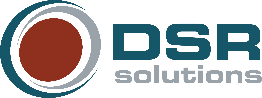 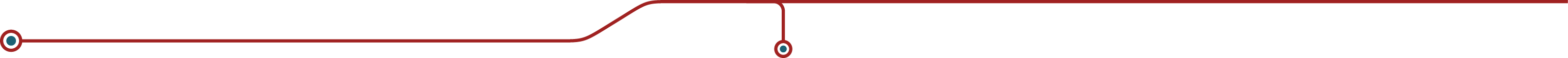 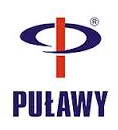 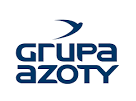 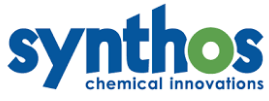 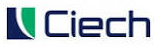 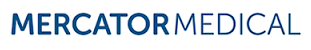 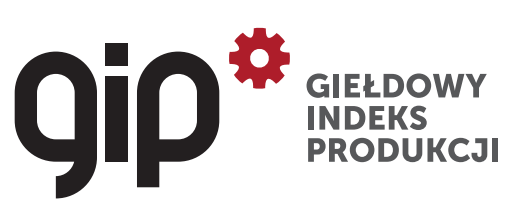 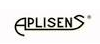 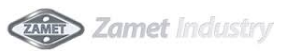 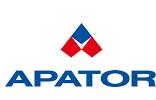 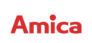 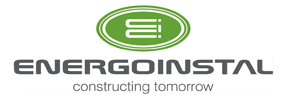 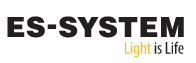 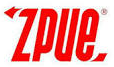 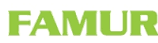 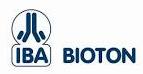 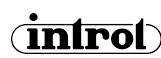 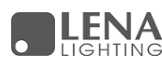 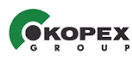 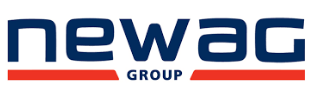 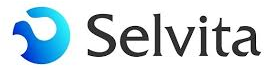 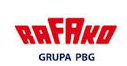 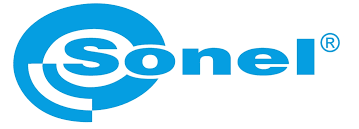 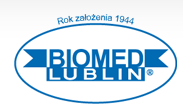 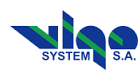 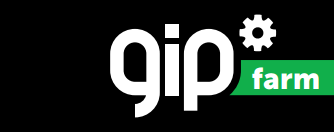 MV  1,96 mld zł
Udział w GIP  3,4%
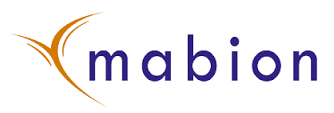 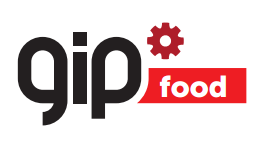 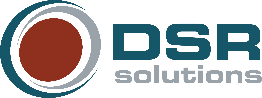 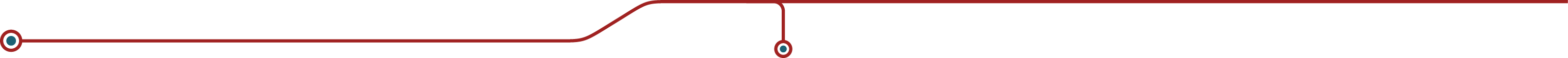 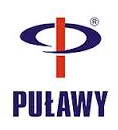 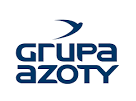 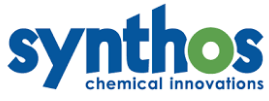 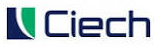 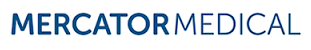 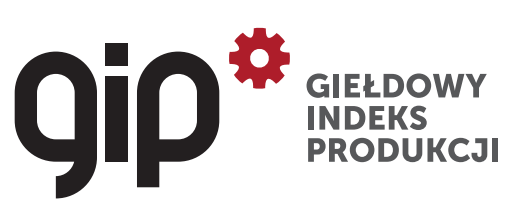 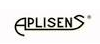 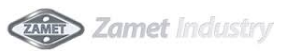 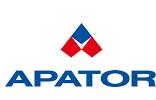 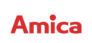 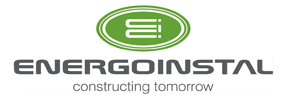 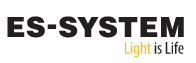 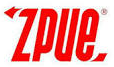 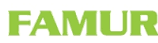 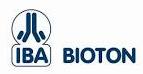 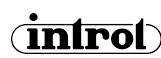 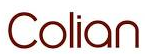 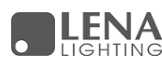 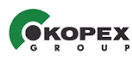 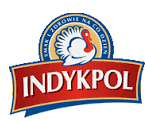 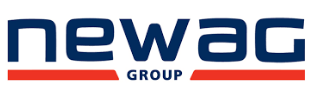 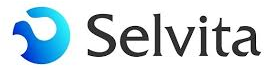 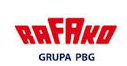 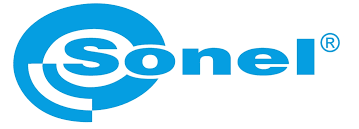 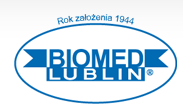 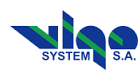 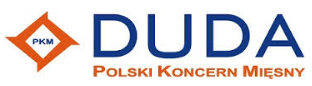 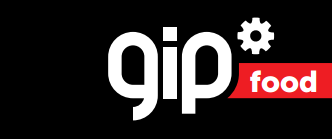 MV  1,42 mld zł
Udział w GIP  2,4 %
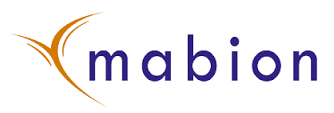 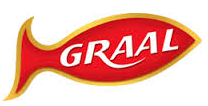 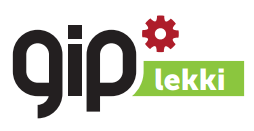 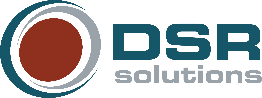 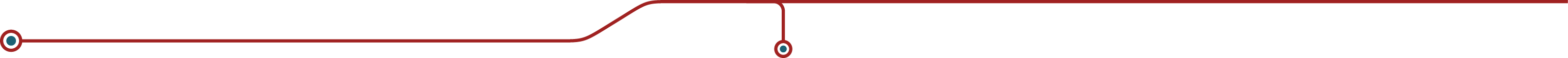 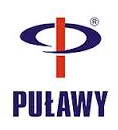 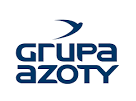 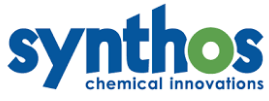 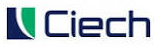 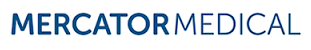 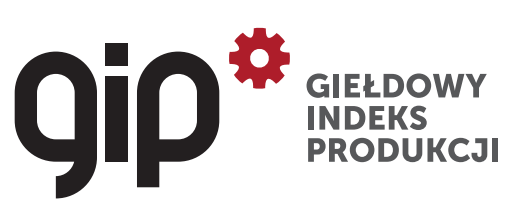 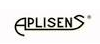 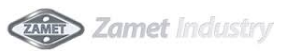 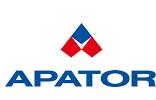 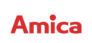 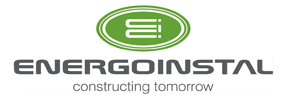 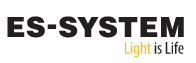 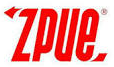 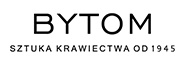 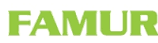 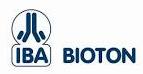 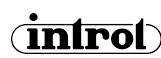 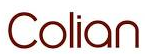 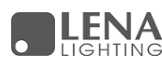 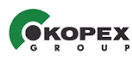 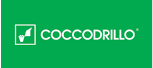 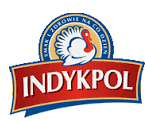 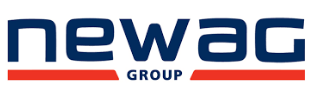 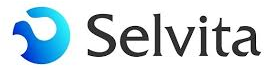 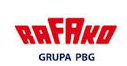 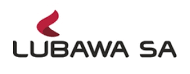 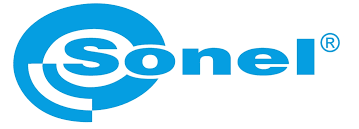 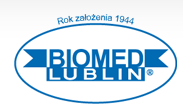 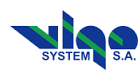 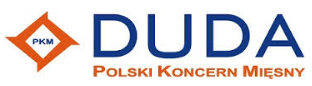 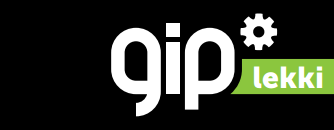 MV  0,44 mld zł
Udział w GIP   0,76 %
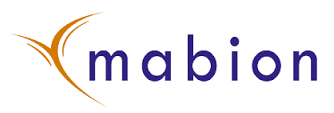 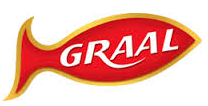 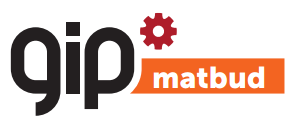 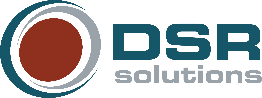 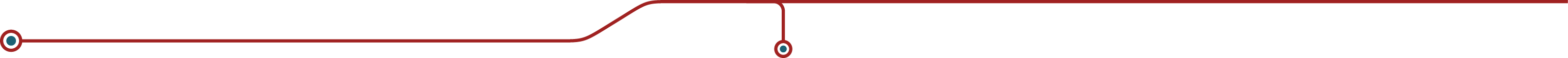 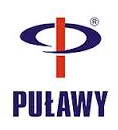 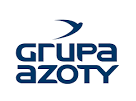 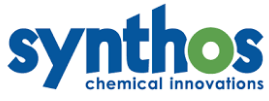 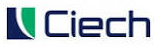 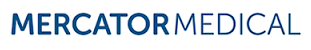 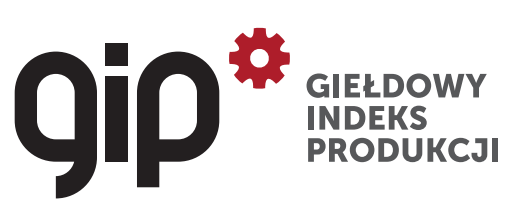 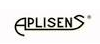 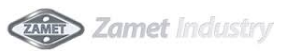 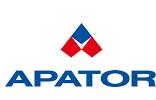 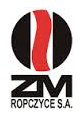 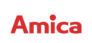 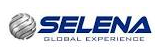 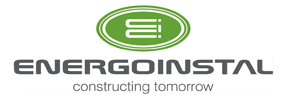 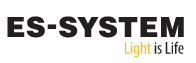 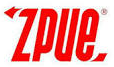 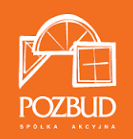 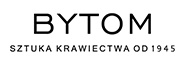 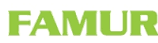 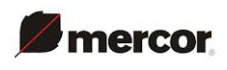 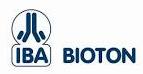 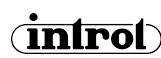 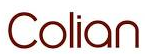 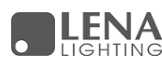 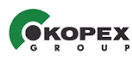 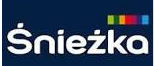 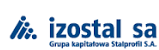 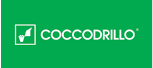 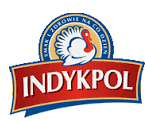 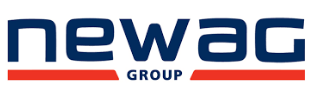 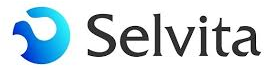 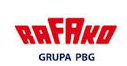 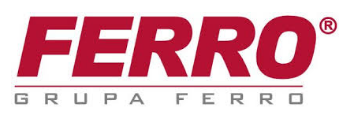 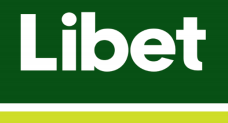 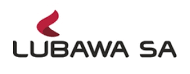 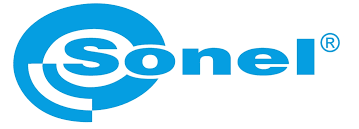 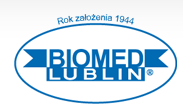 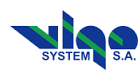 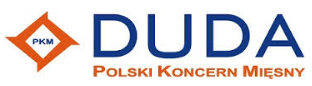 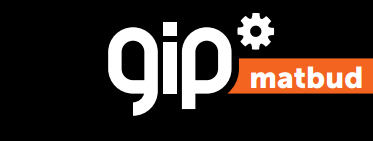 MV  1,85 mld zł
Udział w GIP   3,1 %
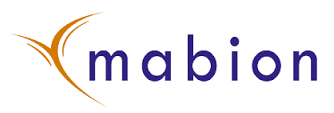 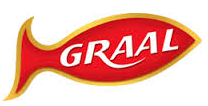 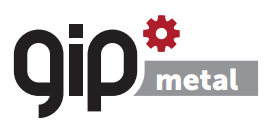 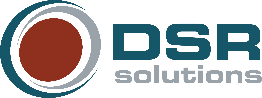 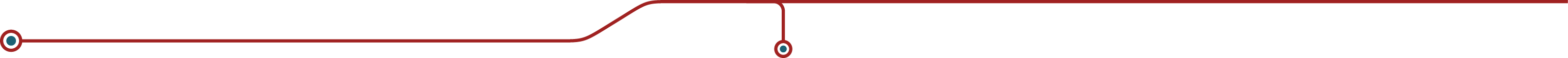 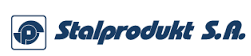 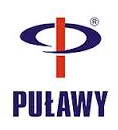 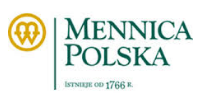 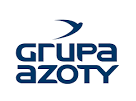 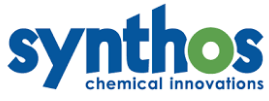 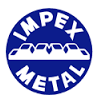 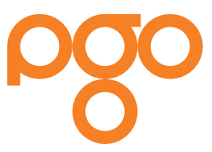 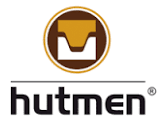 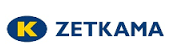 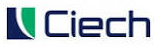 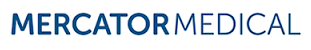 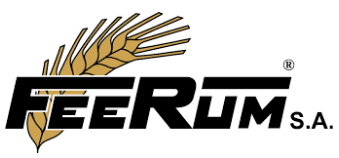 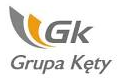 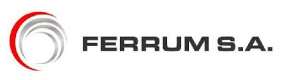 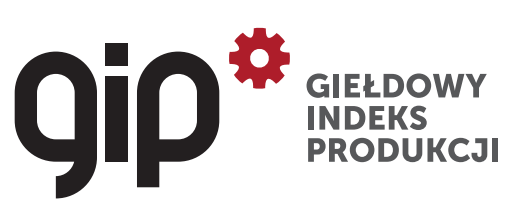 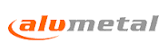 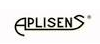 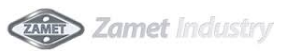 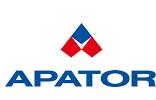 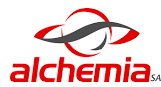 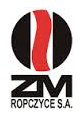 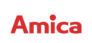 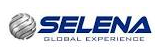 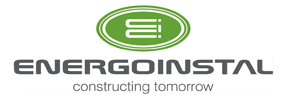 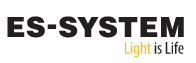 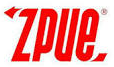 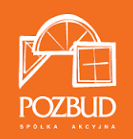 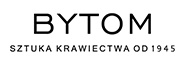 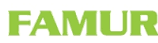 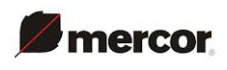 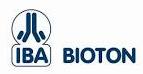 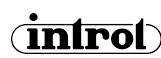 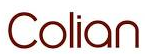 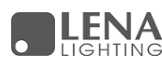 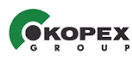 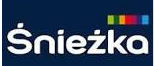 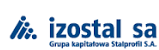 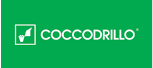 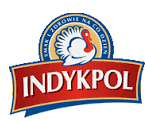 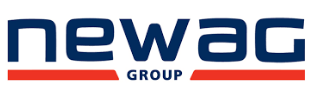 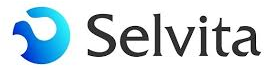 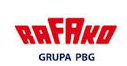 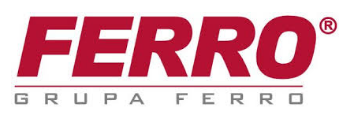 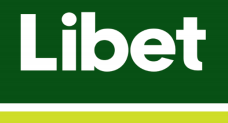 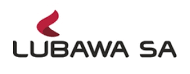 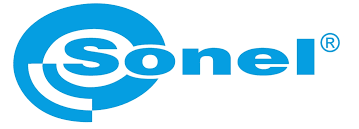 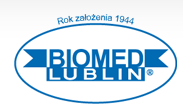 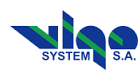 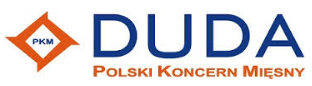 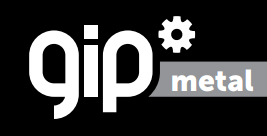 MV  9,22 mld zł
Udział w GIP   15,7 %
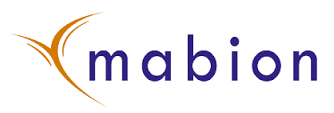 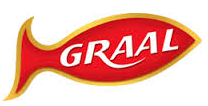 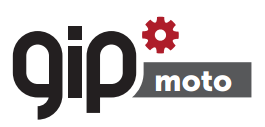 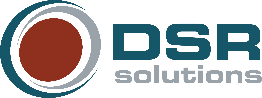 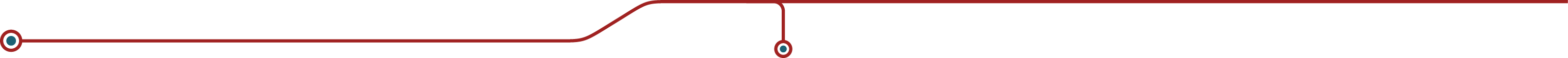 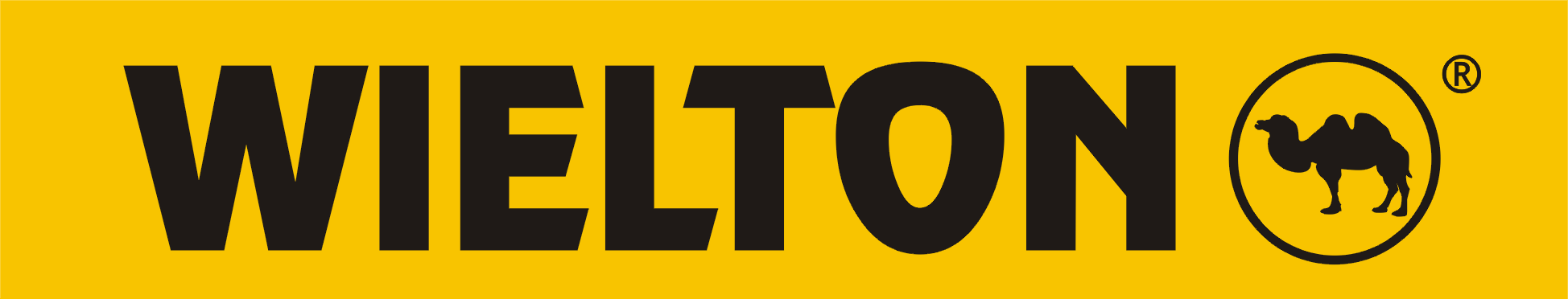 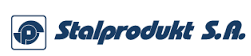 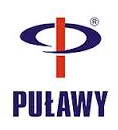 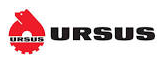 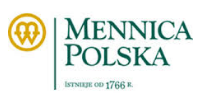 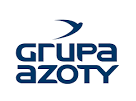 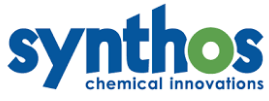 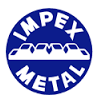 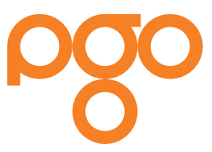 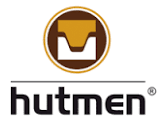 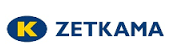 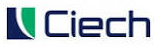 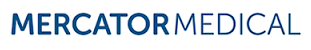 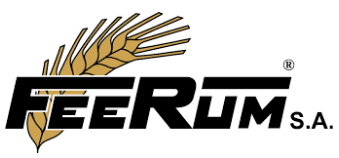 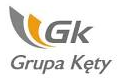 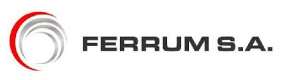 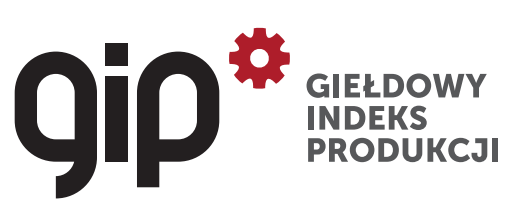 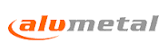 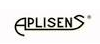 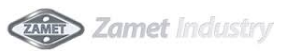 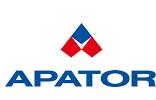 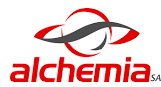 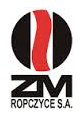 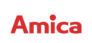 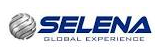 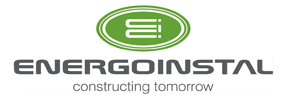 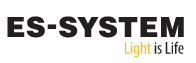 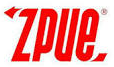 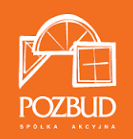 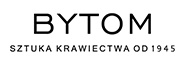 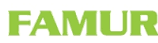 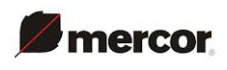 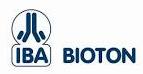 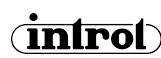 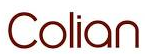 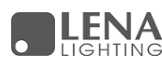 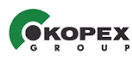 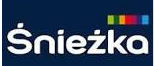 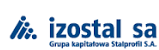 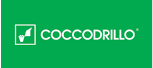 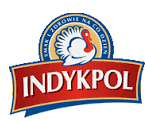 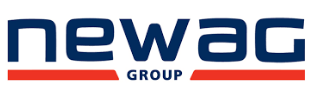 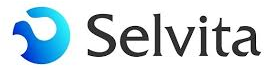 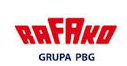 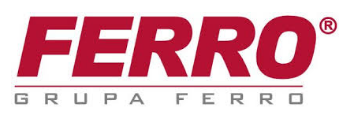 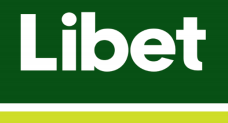 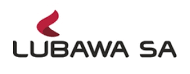 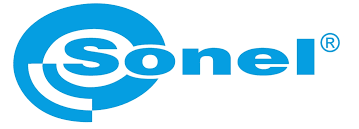 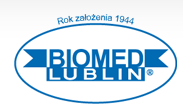 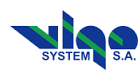 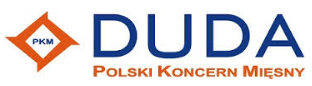 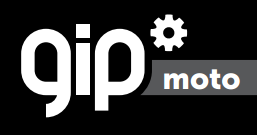 MV  0,56 mld zł
Udział w GIP   0,96 %
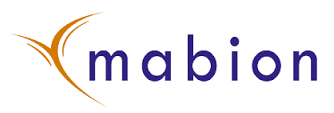 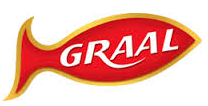 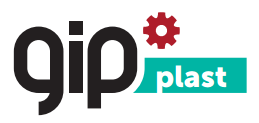 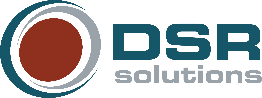 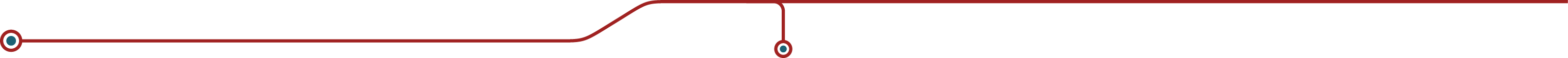 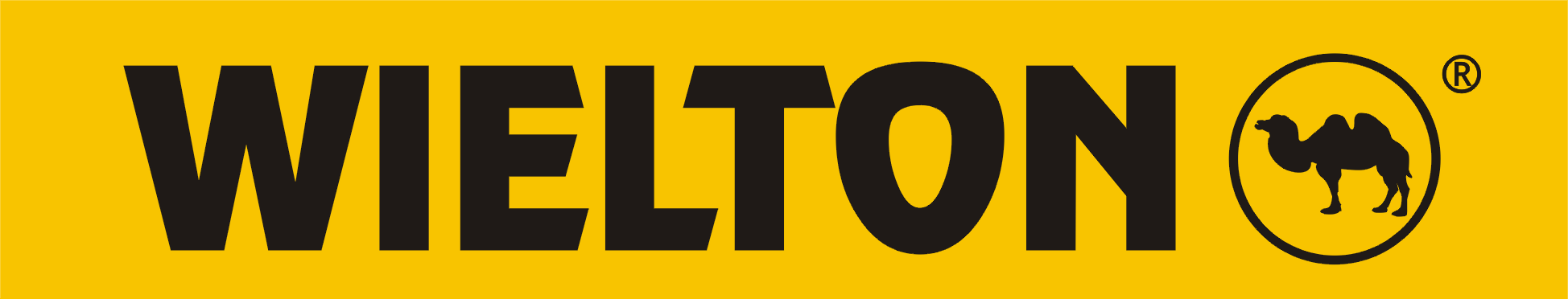 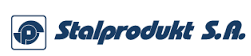 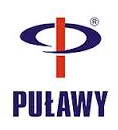 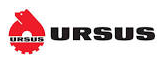 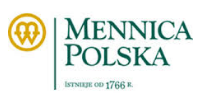 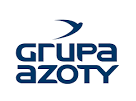 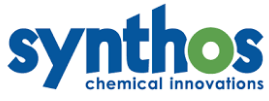 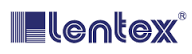 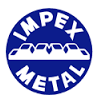 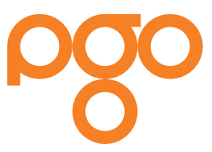 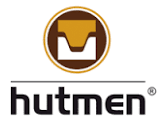 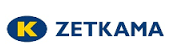 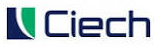 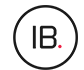 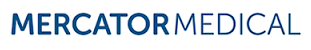 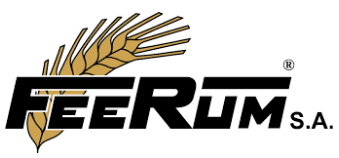 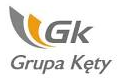 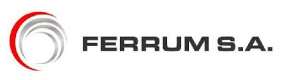 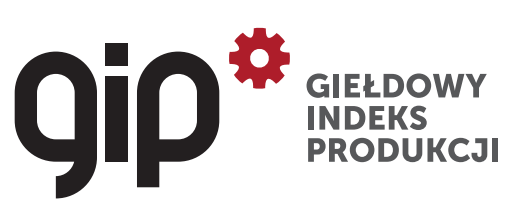 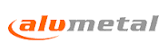 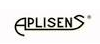 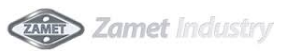 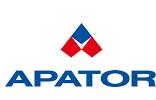 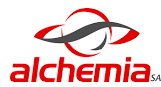 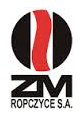 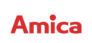 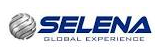 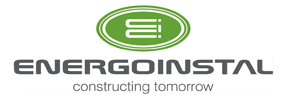 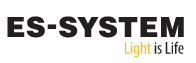 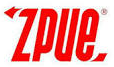 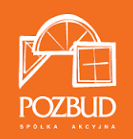 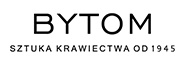 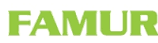 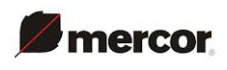 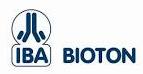 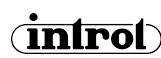 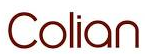 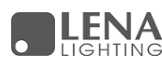 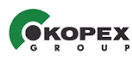 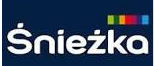 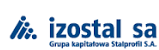 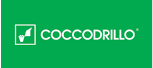 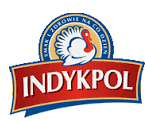 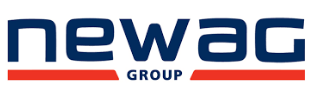 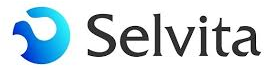 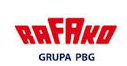 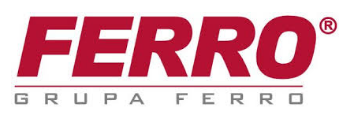 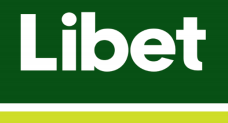 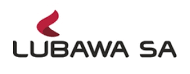 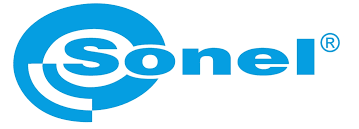 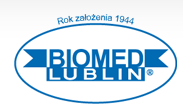 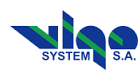 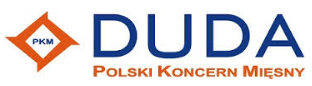 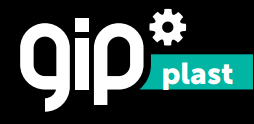 MV  0,83 mld zł
Udział w GIP   1,4 %
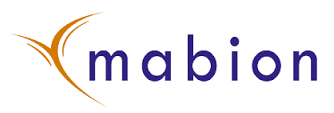 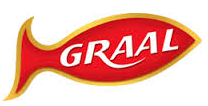 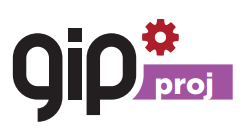 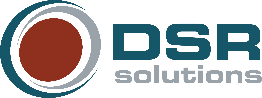 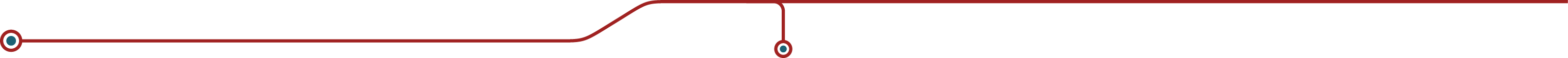 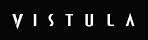 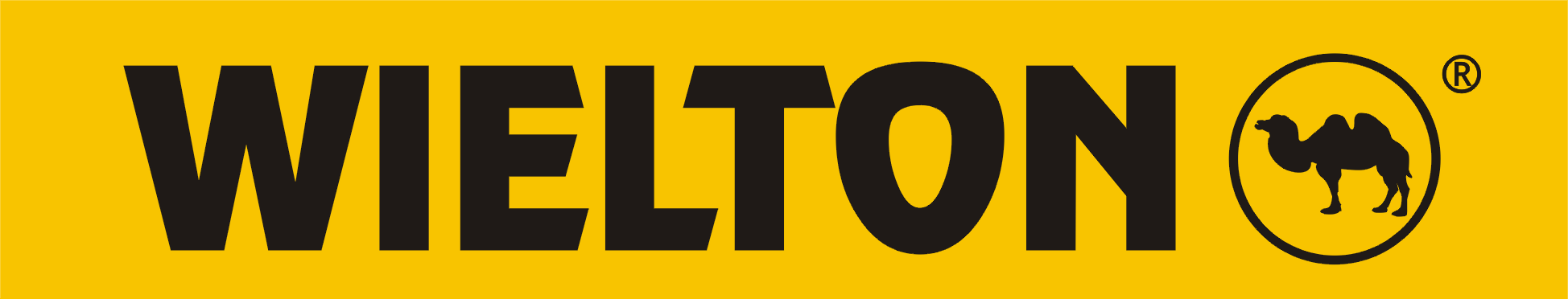 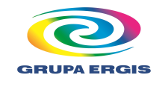 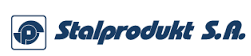 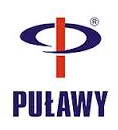 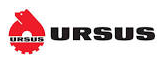 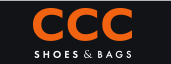 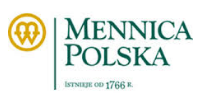 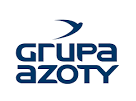 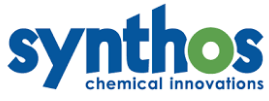 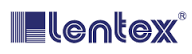 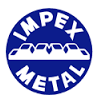 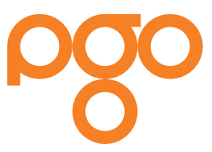 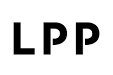 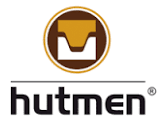 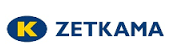 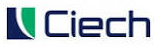 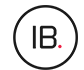 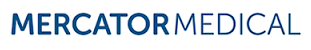 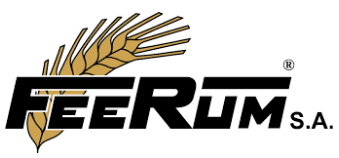 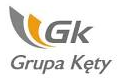 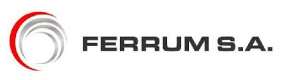 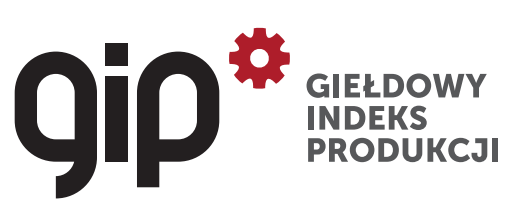 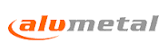 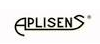 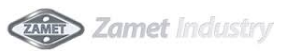 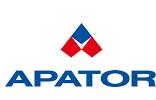 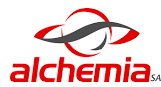 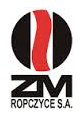 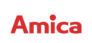 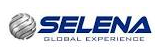 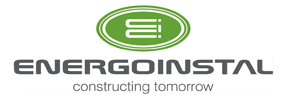 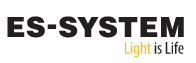 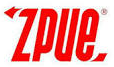 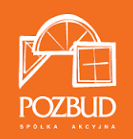 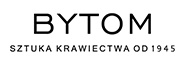 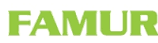 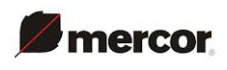 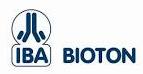 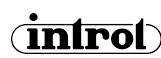 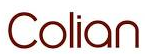 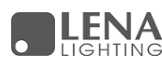 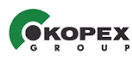 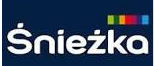 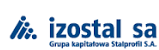 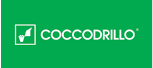 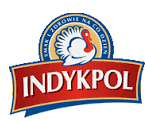 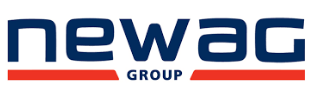 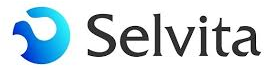 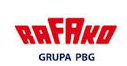 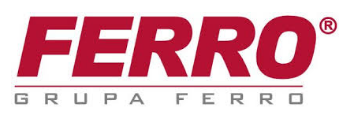 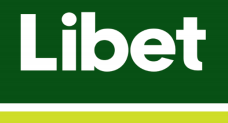 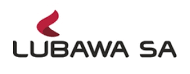 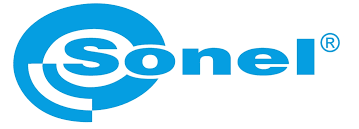 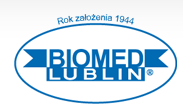 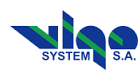 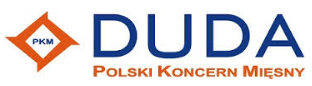 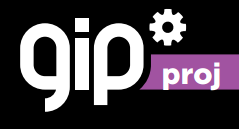 MV  16,1 mld zł
Udział w GIP   20,8 %
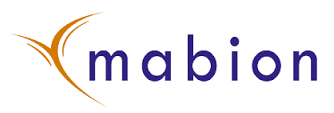 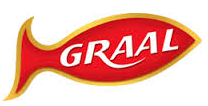 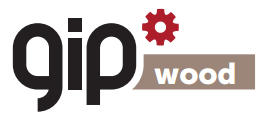 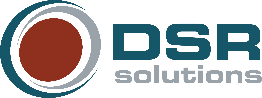 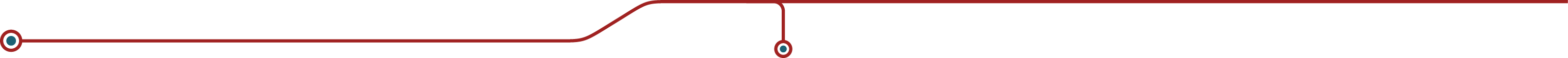 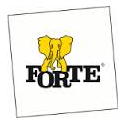 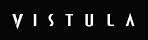 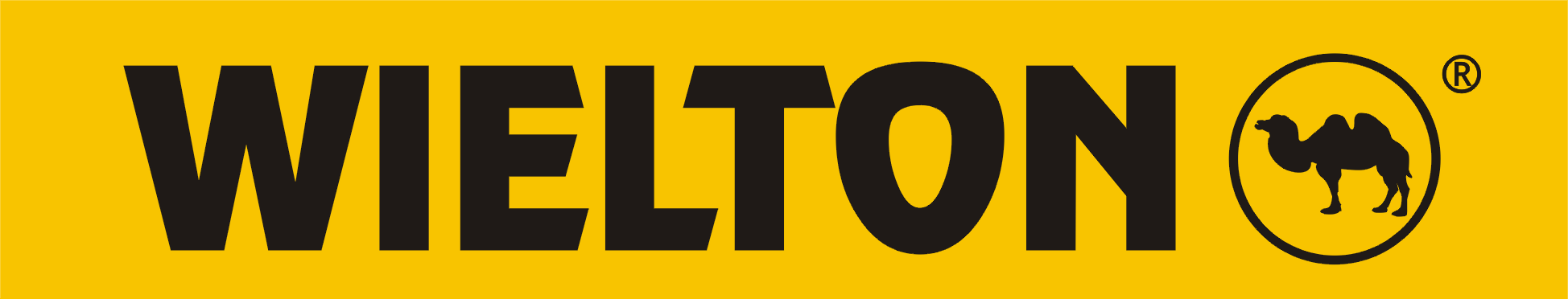 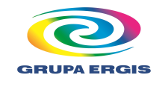 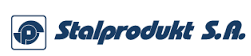 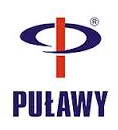 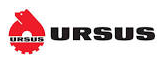 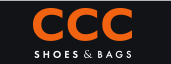 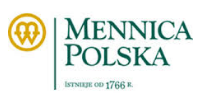 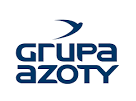 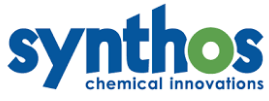 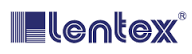 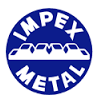 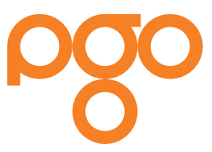 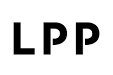 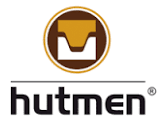 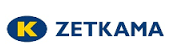 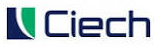 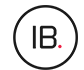 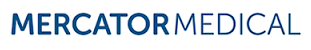 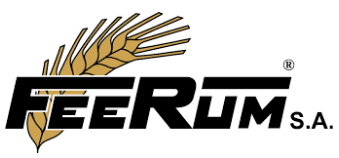 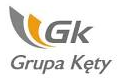 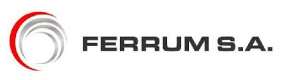 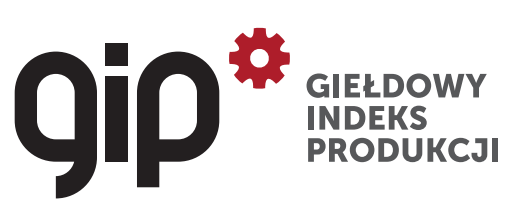 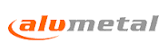 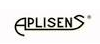 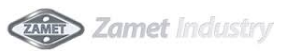 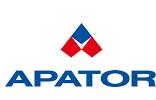 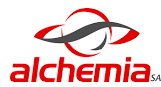 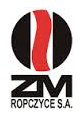 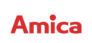 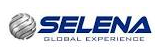 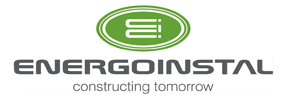 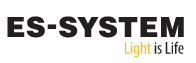 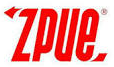 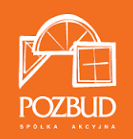 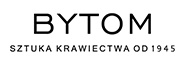 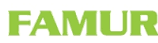 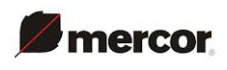 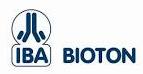 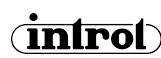 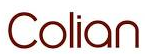 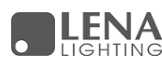 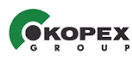 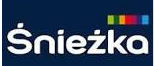 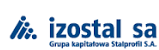 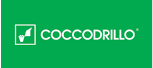 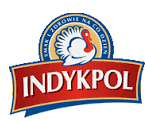 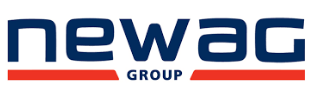 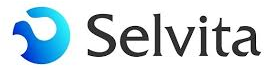 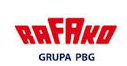 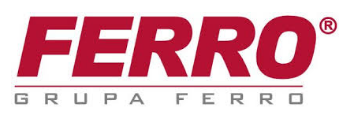 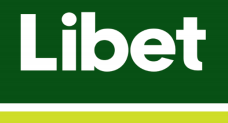 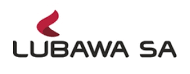 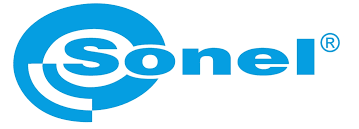 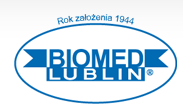 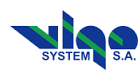 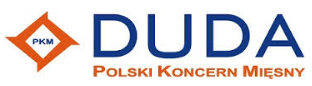 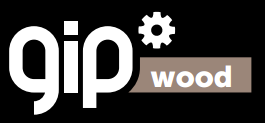 MV  1,27 mld zł
Udział w GIP   2,2 %
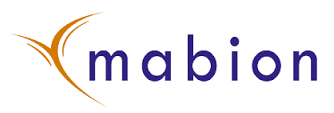 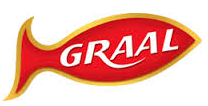 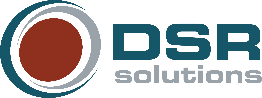 GIP – wyniki historyczne
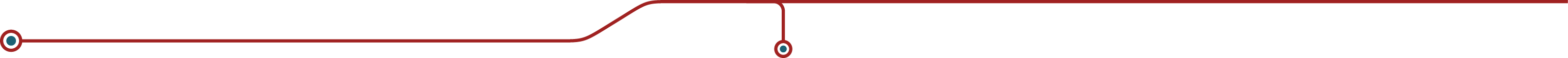 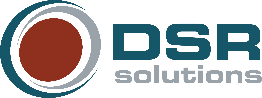 GIP – wyniki historyczne
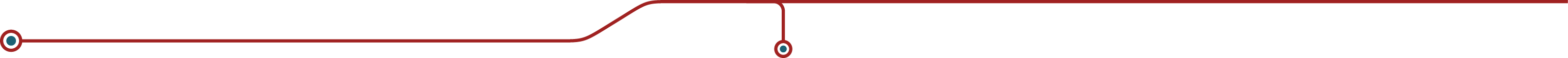 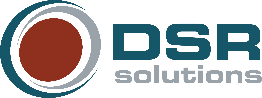 GIP – największe spółki
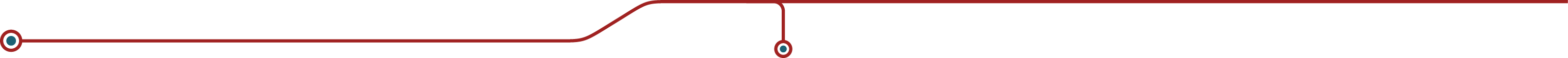 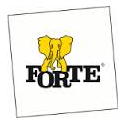 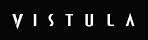 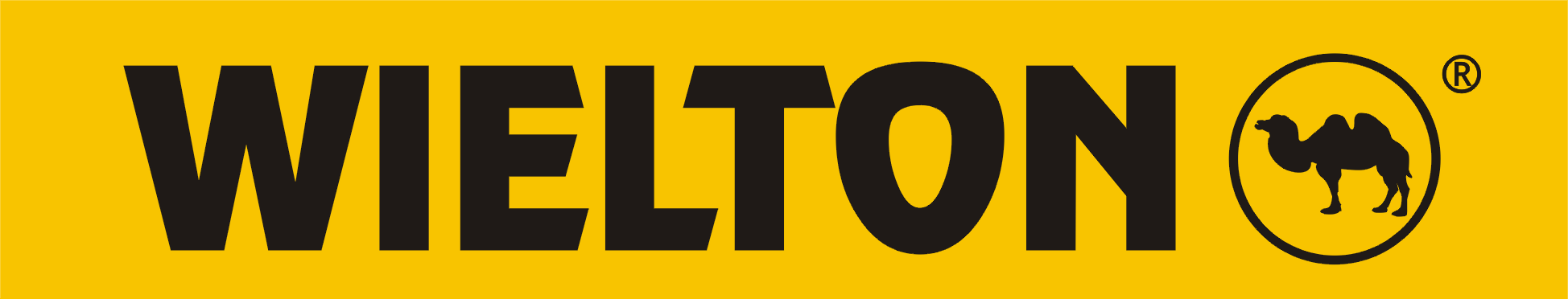 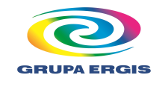 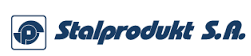 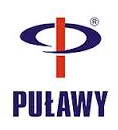 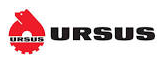 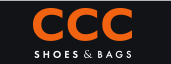 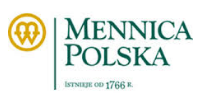 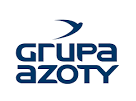 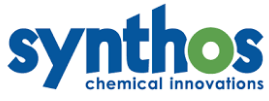 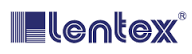 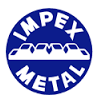 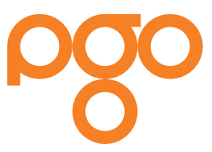 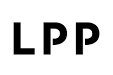 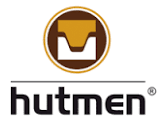 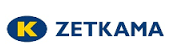 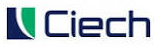 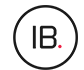 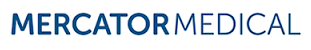 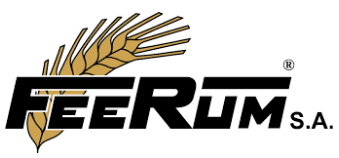 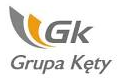 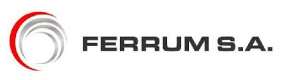 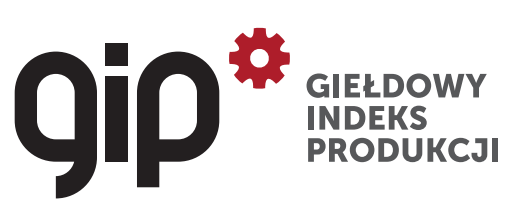 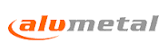 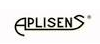 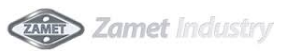 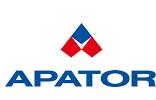 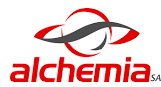 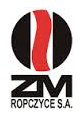 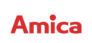 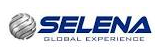 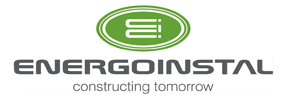 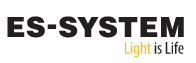 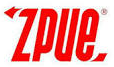 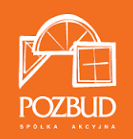 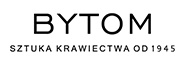 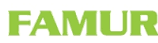 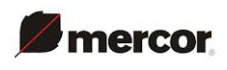 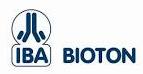 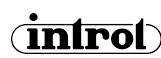 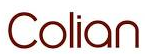 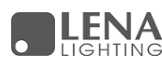 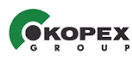 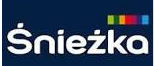 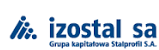 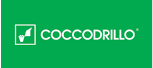 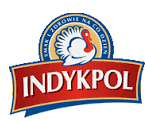 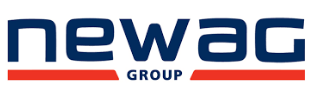 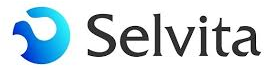 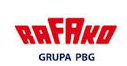 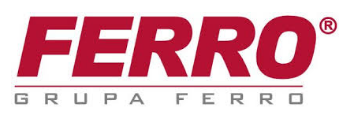 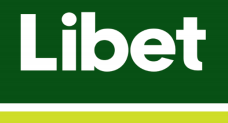 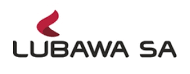 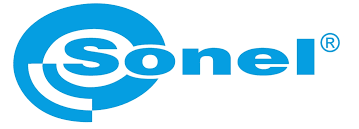 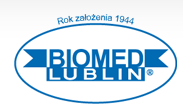 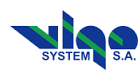 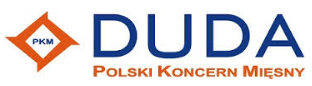 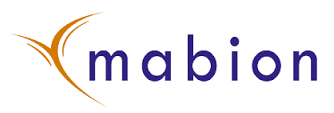 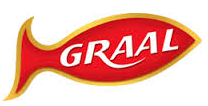 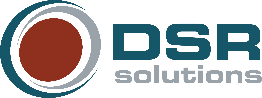 PRODUKCJA.EXPERT
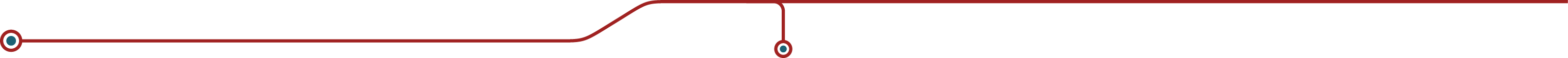 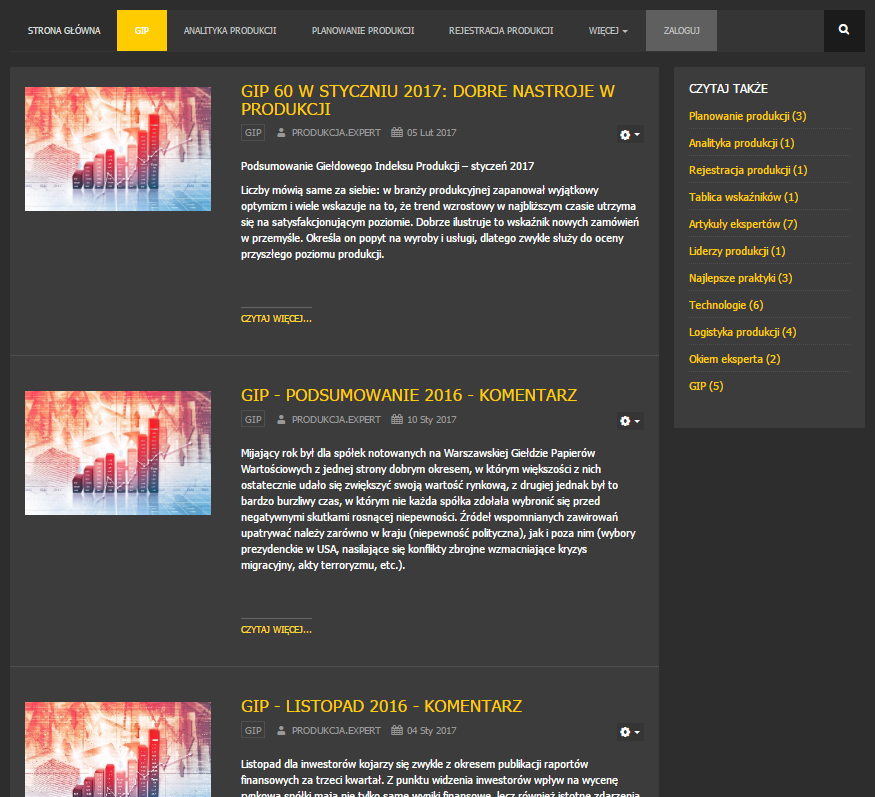 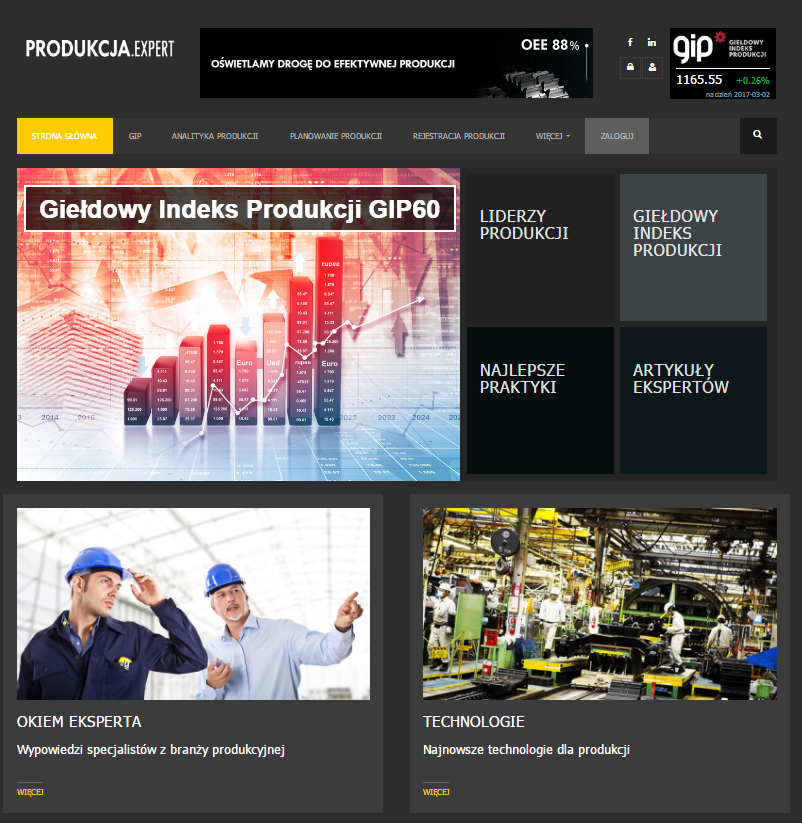 Shop Floor Control
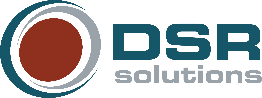 GIP60 w mediach
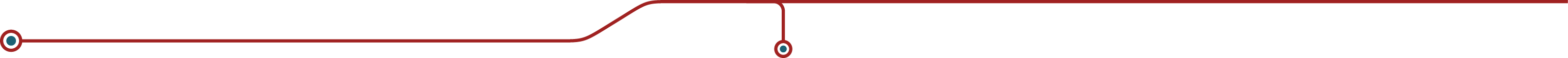 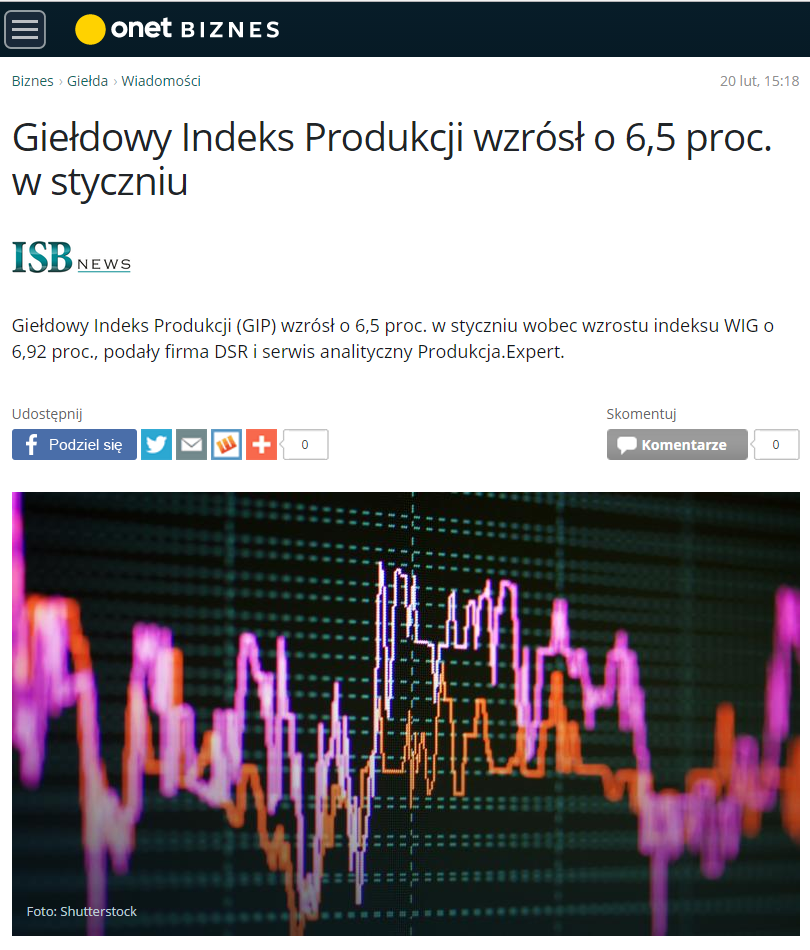 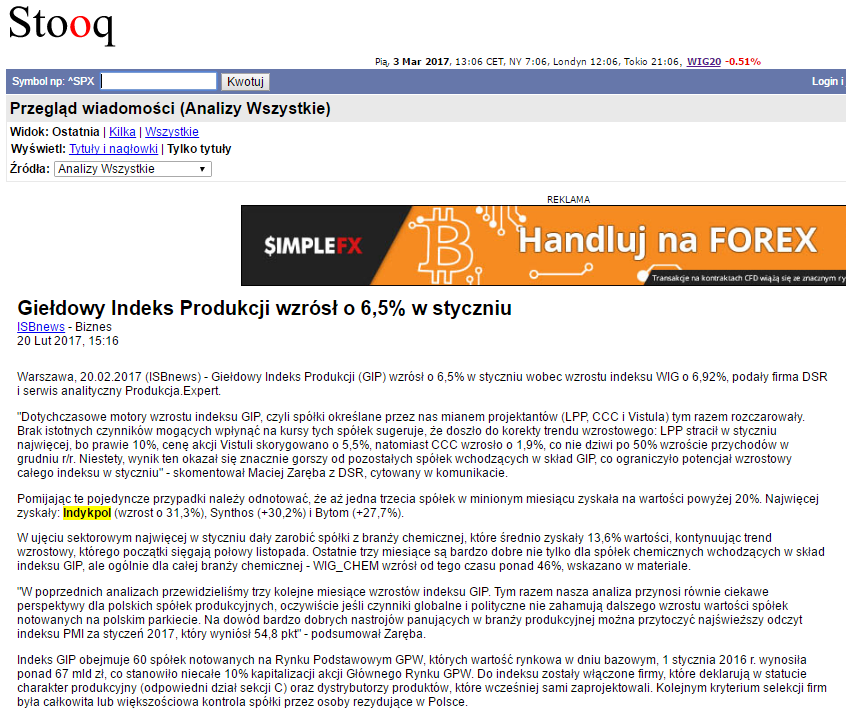 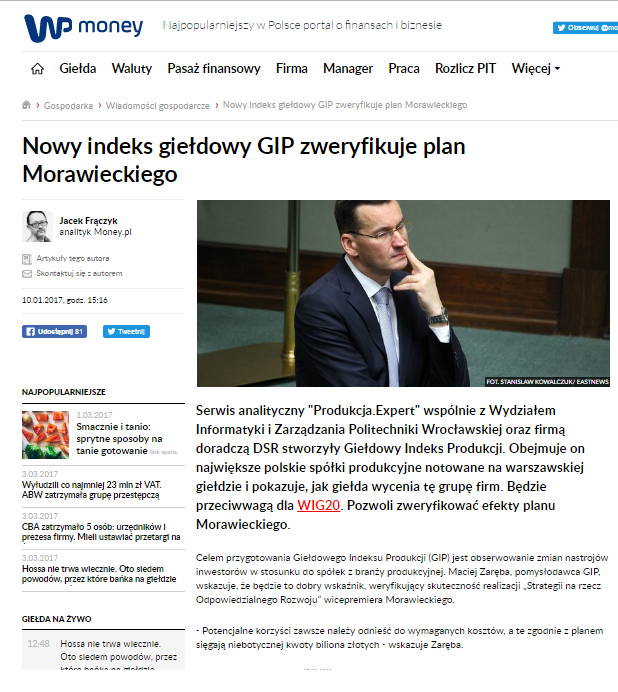 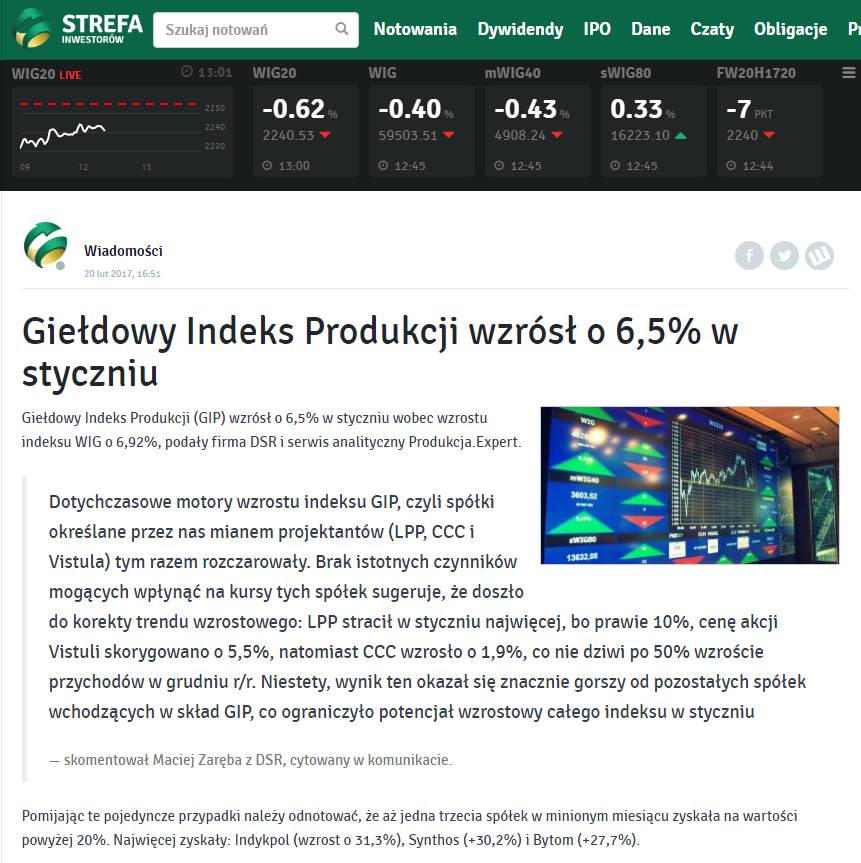 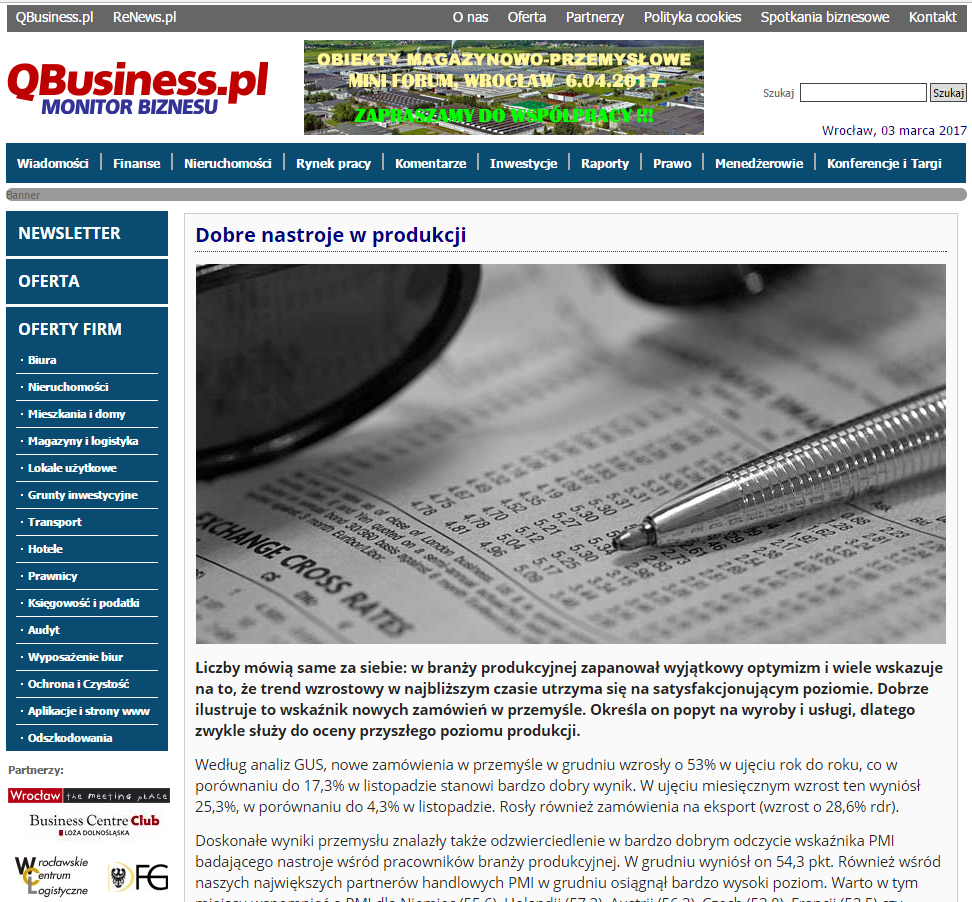 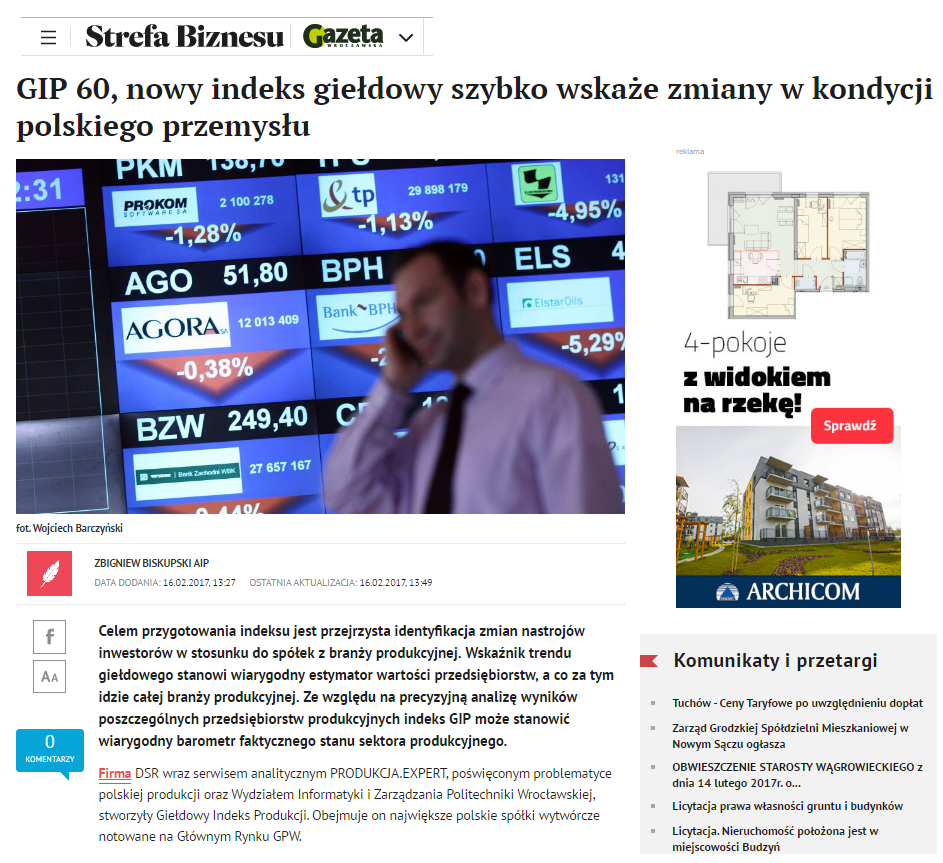 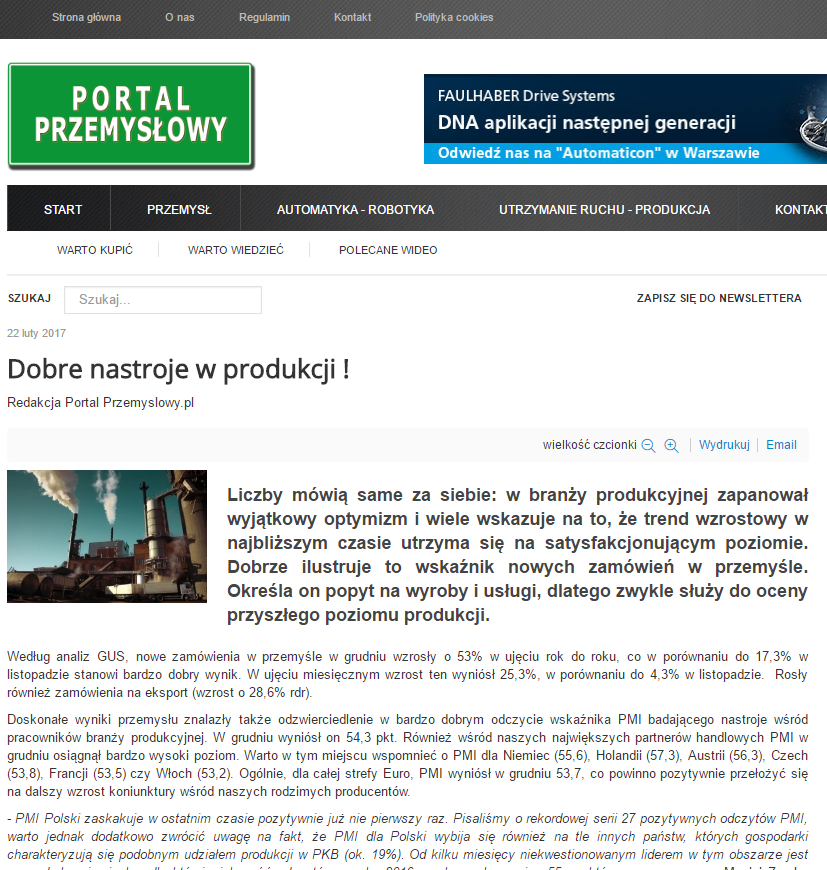 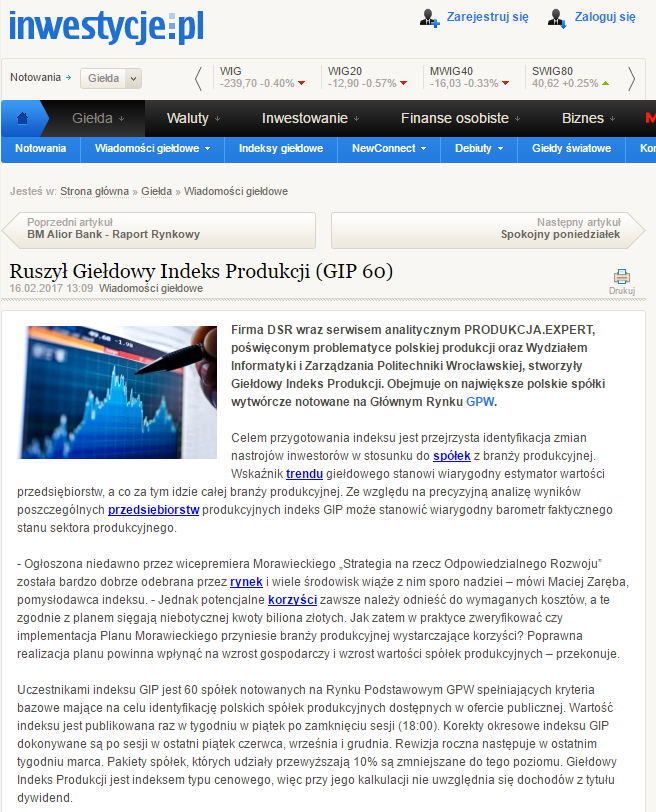 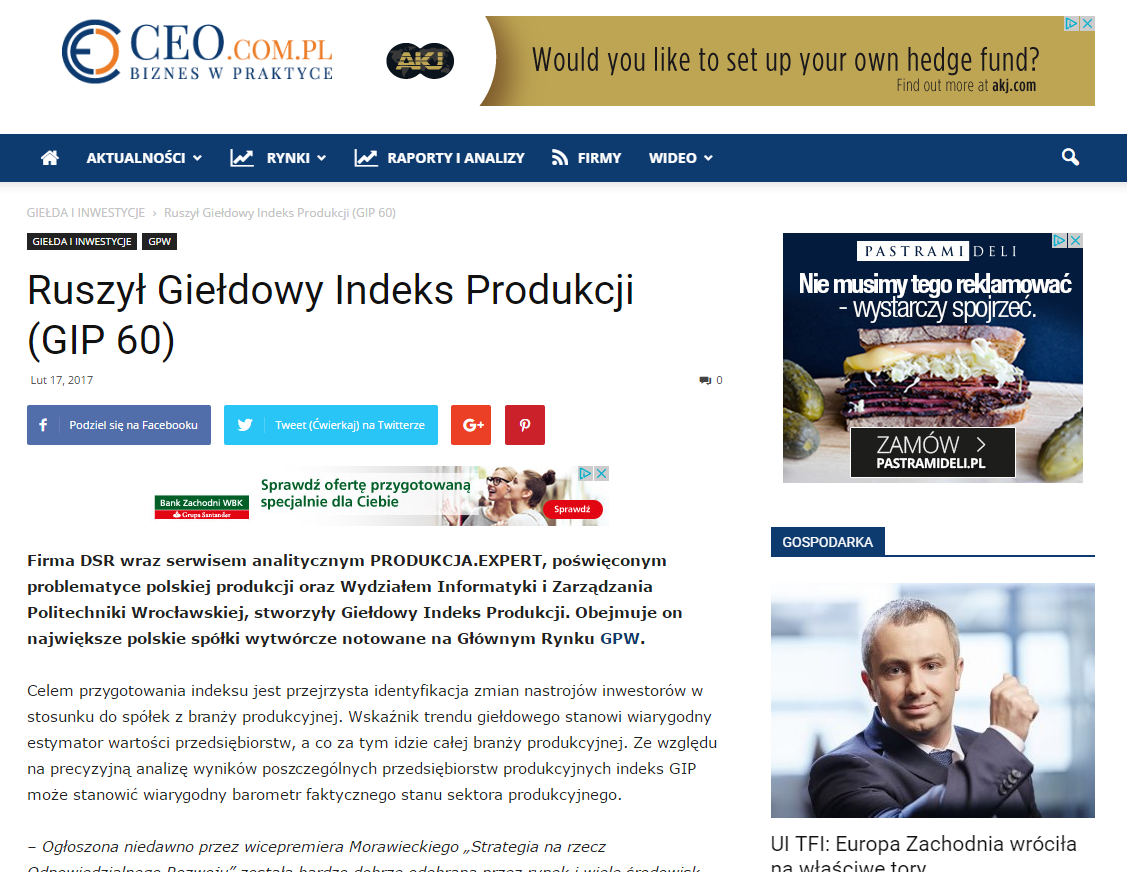 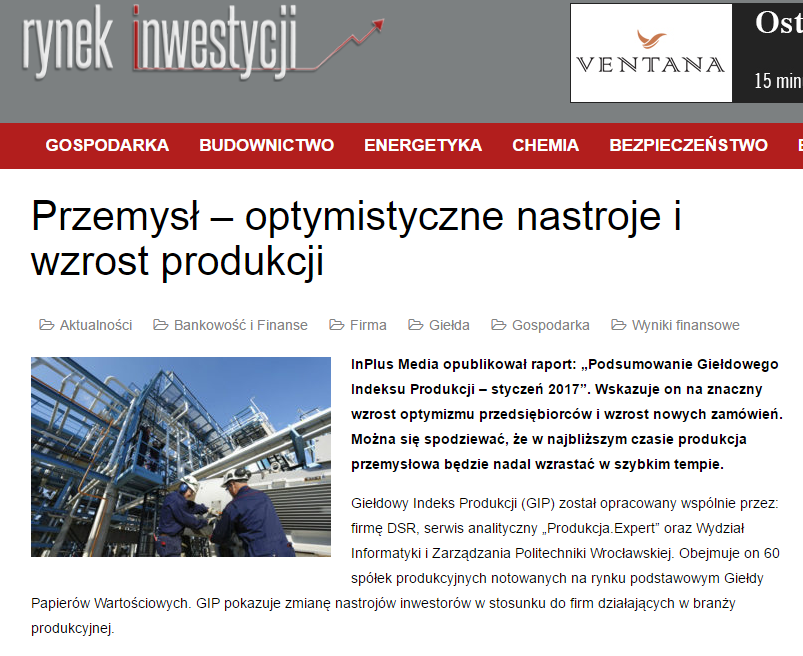 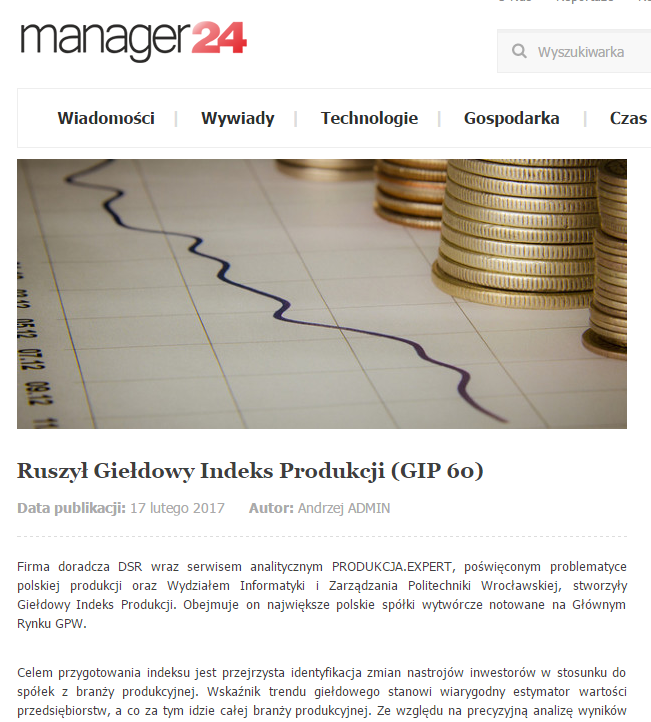 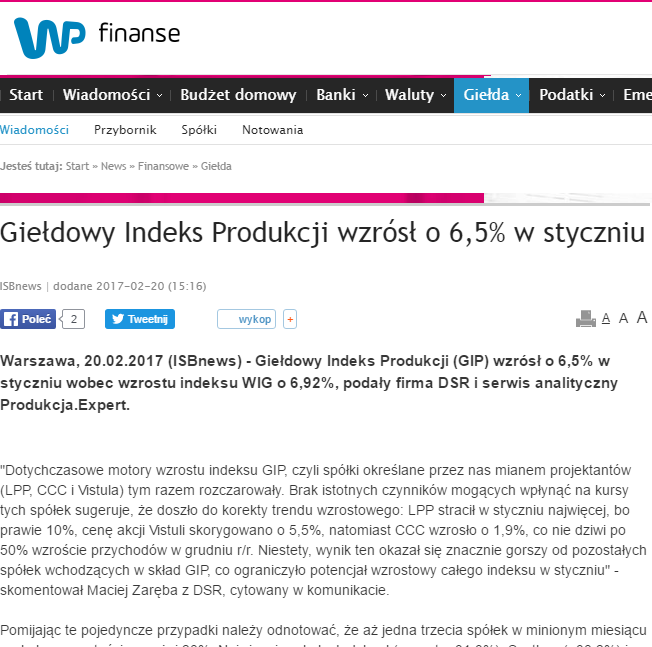 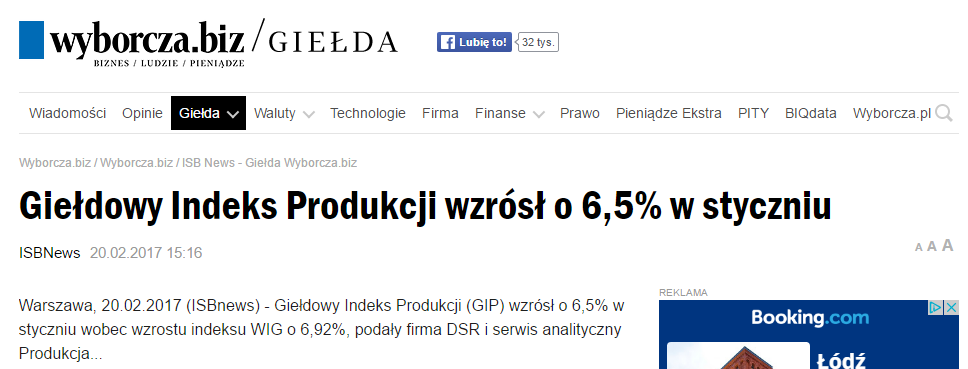 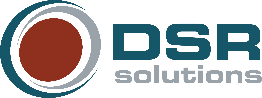 GIP – kierunki dalszego rozwoju
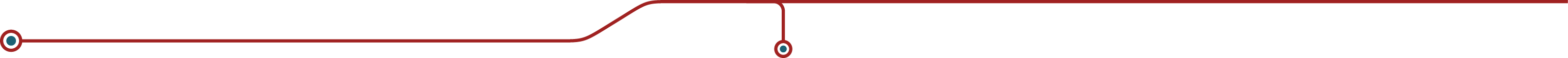 Ile jest firm produkcyjnych w Polsce o określonej skali działania (powyżej 40 mln rocznego przychodu)?

Jak ocenić ich wartość?

Wartość księgowa firm z GIP60 vs wartość rynkowa?

Jaką część wartości polskiej branży produkcyjnej badamy?

Na ile jest to reprezentacyjne dla całości?
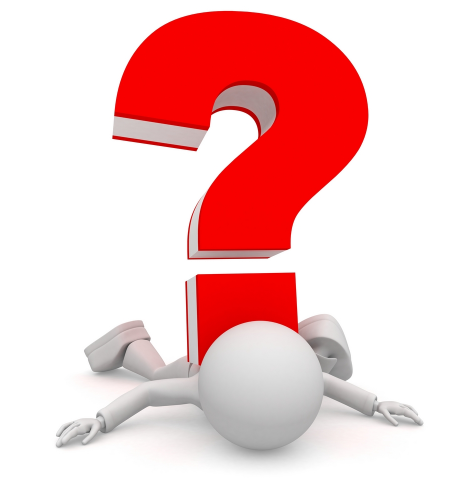 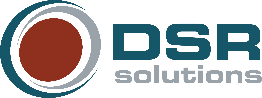 GIP – kierunki dalszego rozwoju
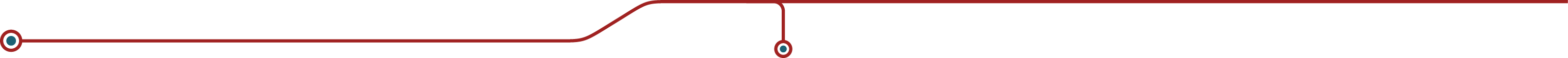 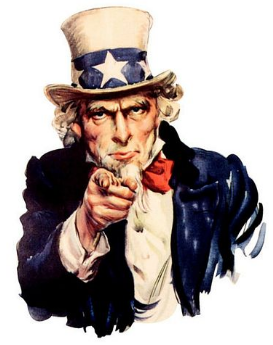 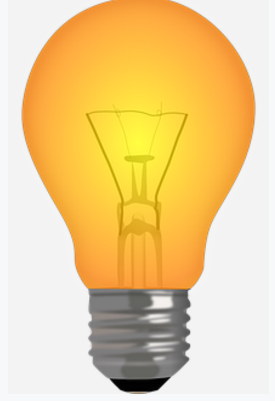 maciej.zareba@dsr.com.pl
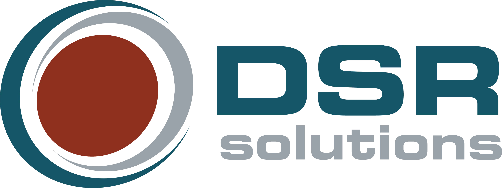 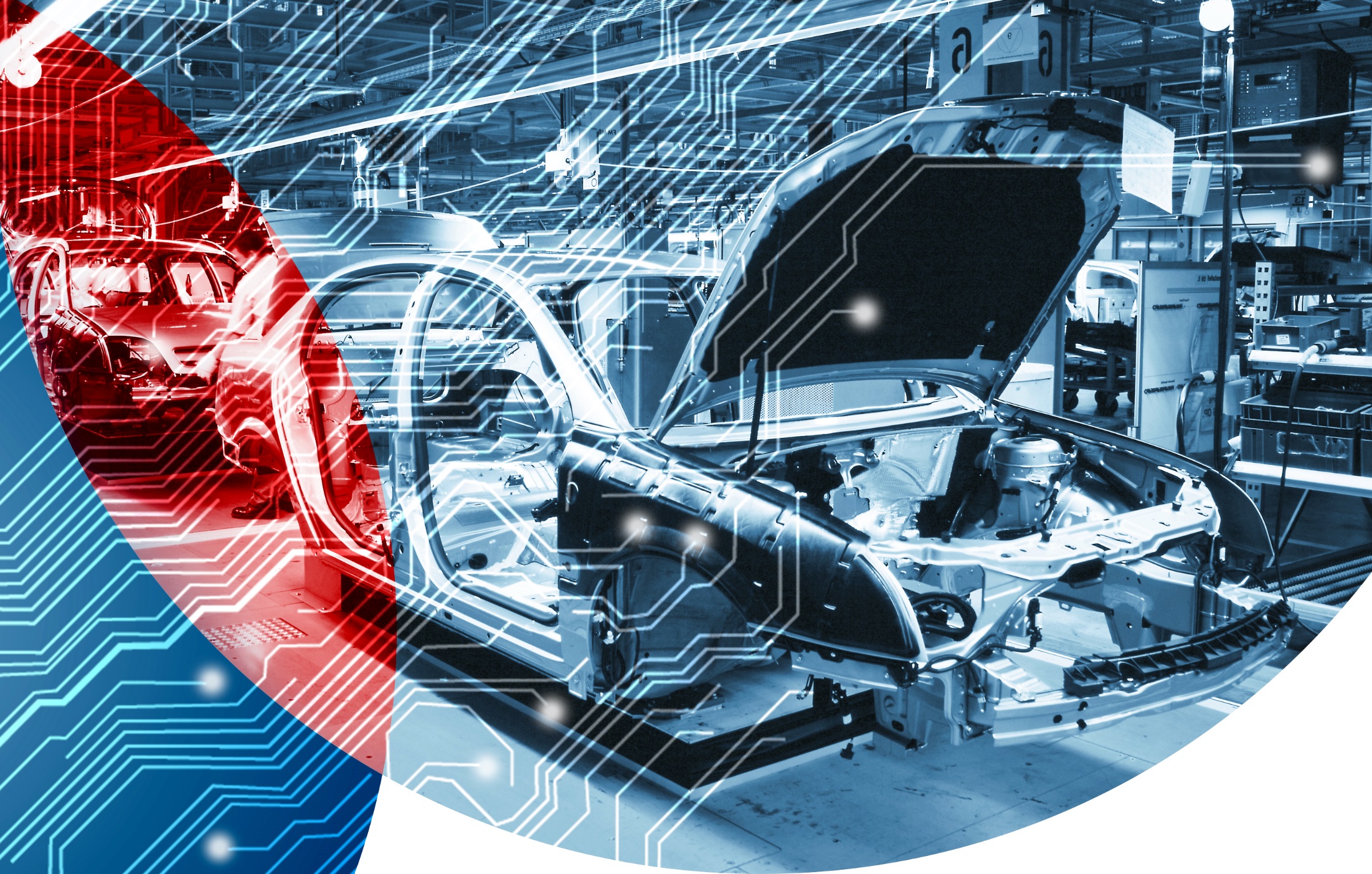 Dziękujemy za uwagę!
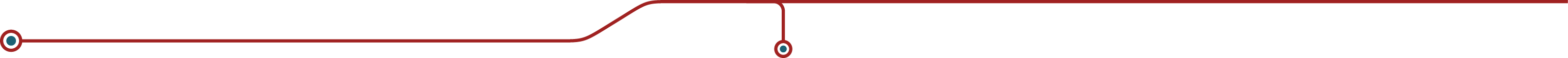